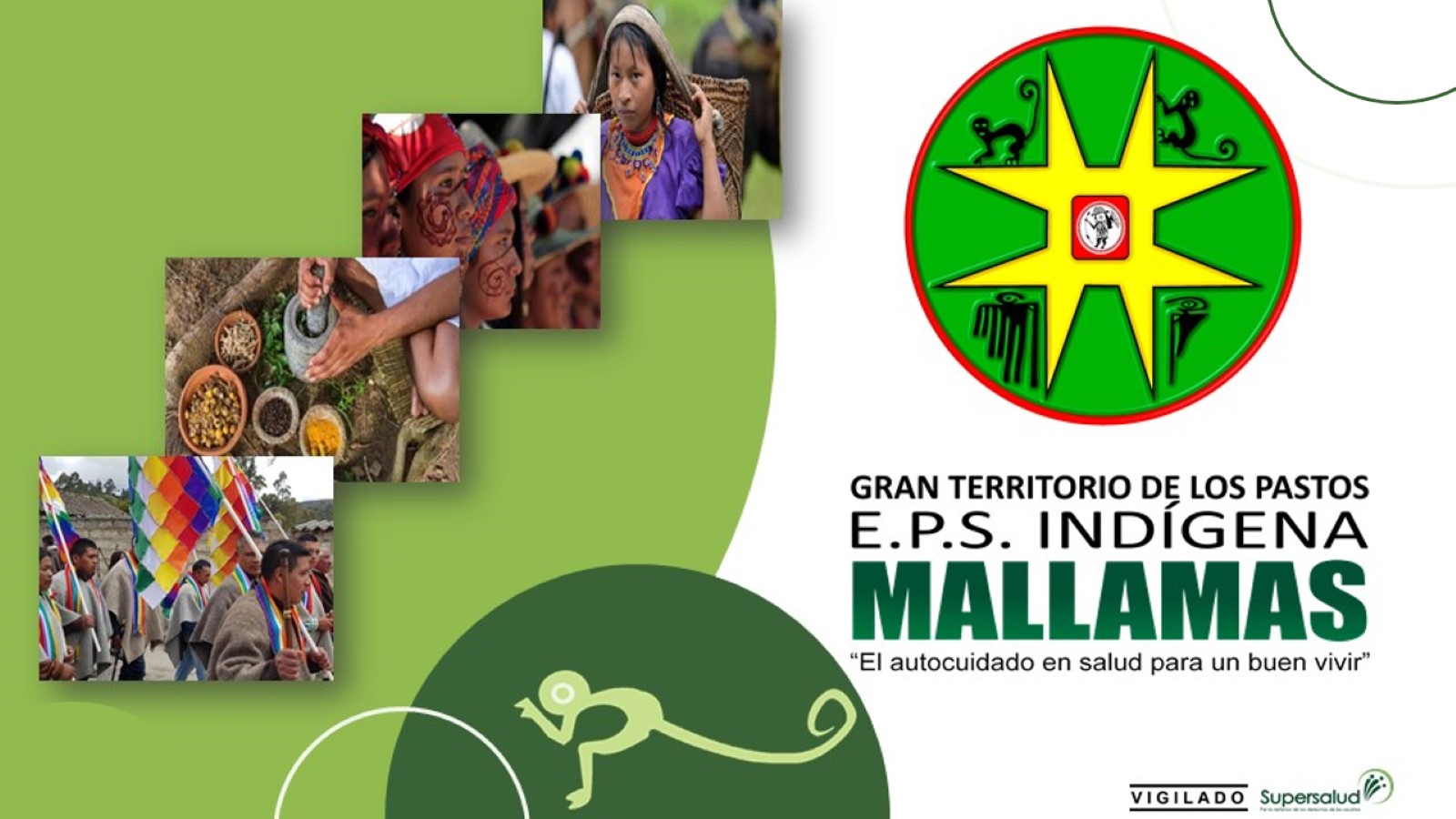 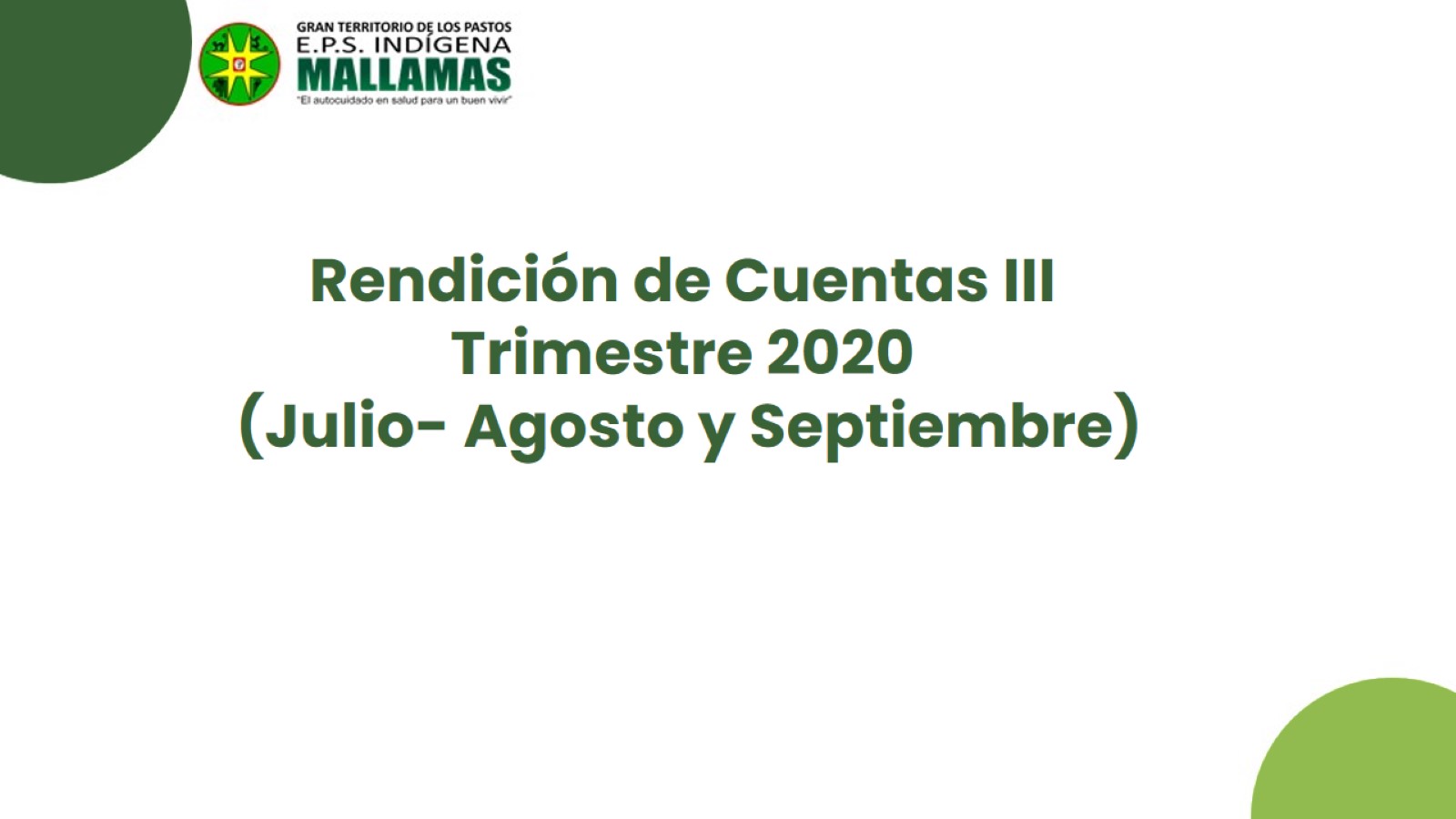 Rendición de Cuentas III Trimestre 2020 (Julio- Agosto y Septiembre)
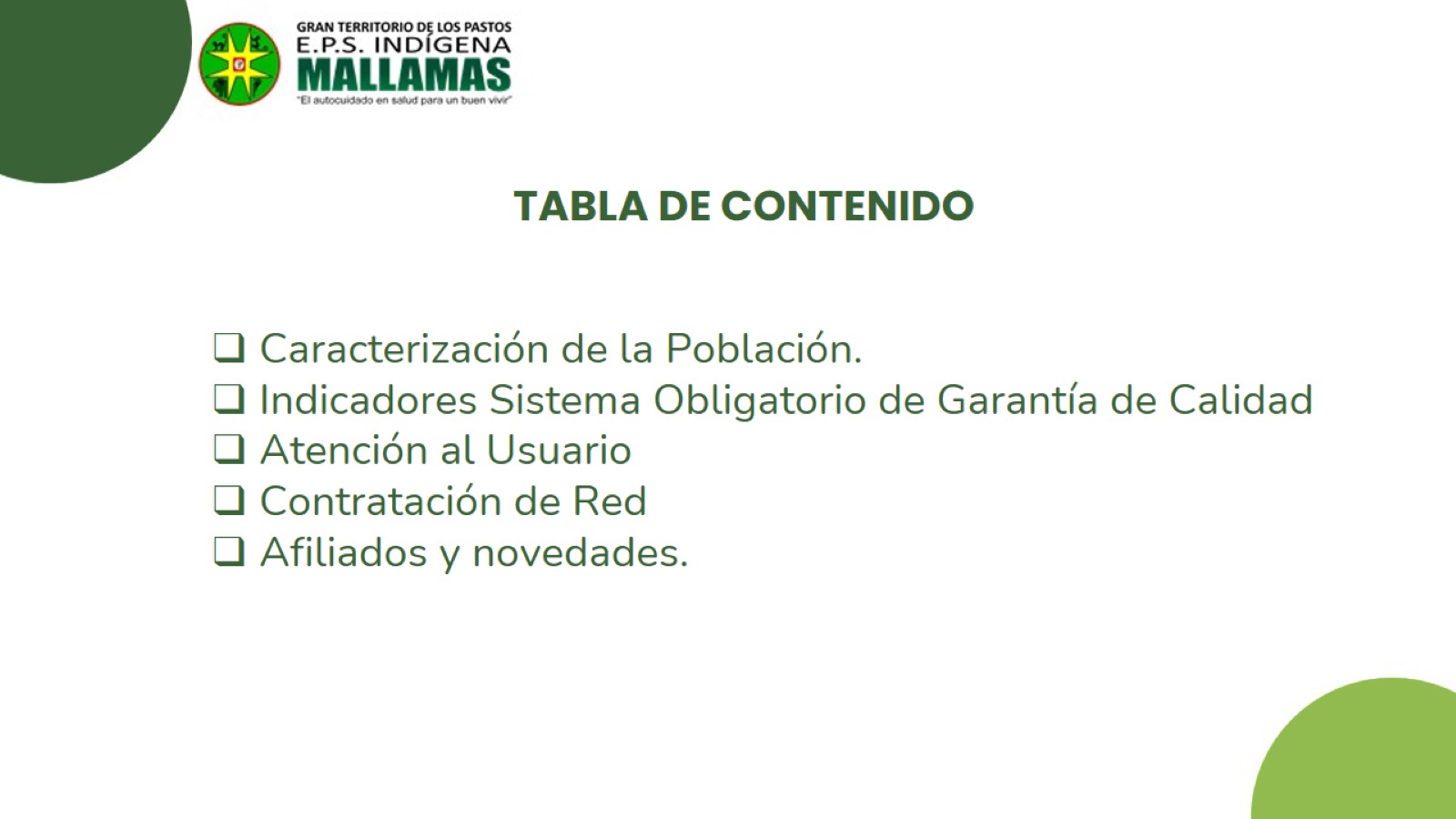 TABLA DE CONTENIDO
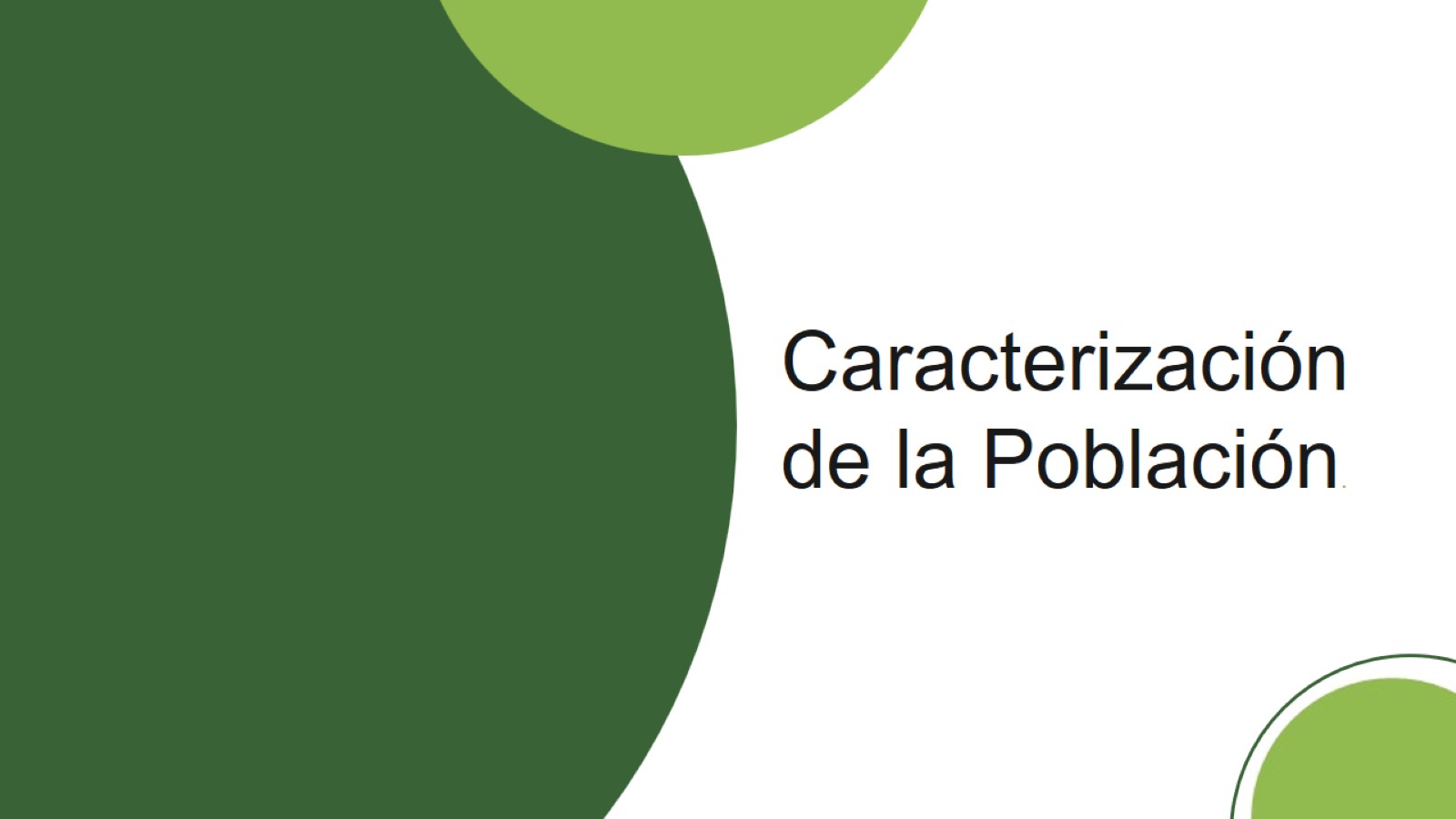 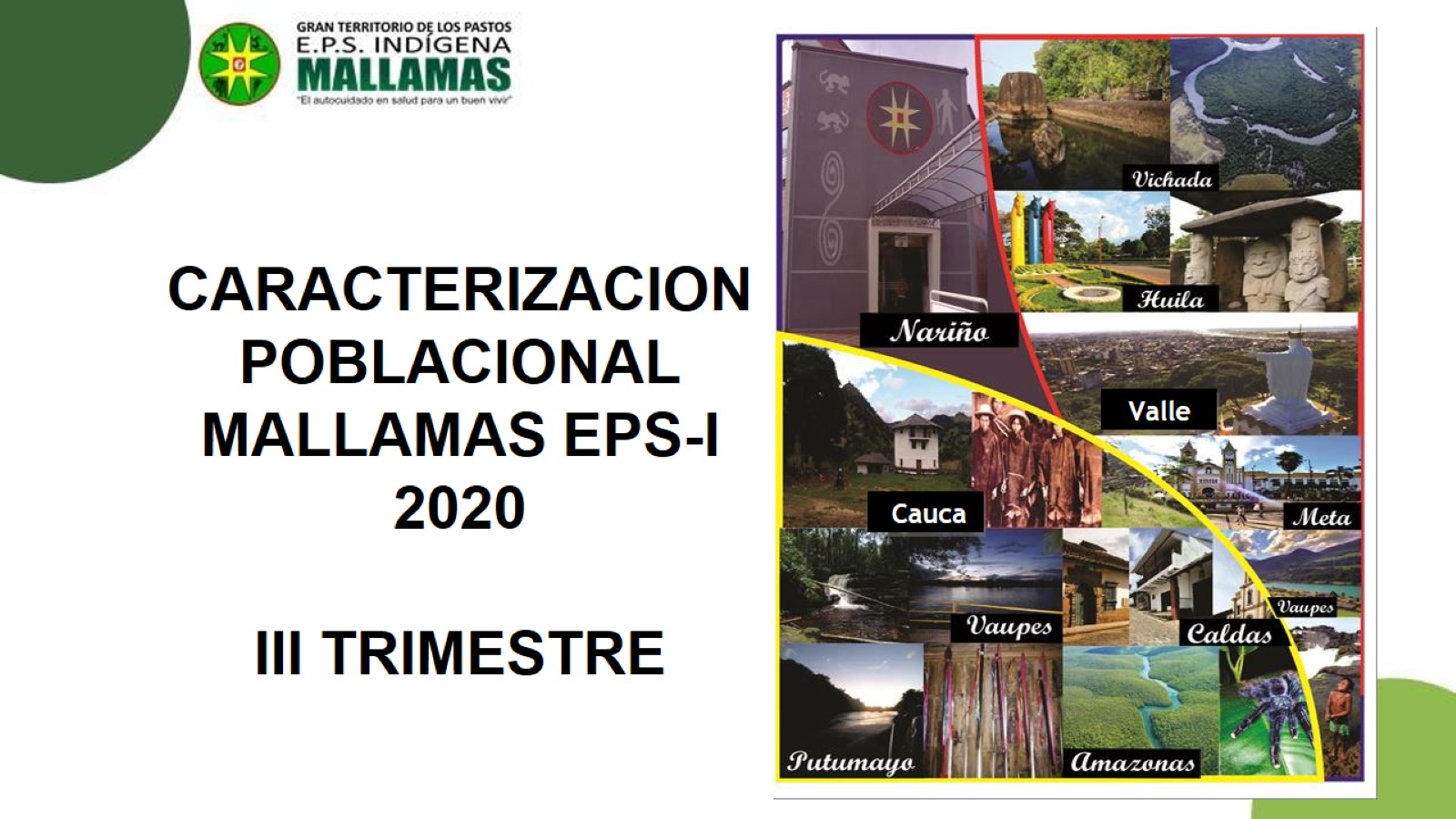 CARACTERIZACION POBLACIONAL MALLAMAS EPS-I 2020III TRIMESTRE
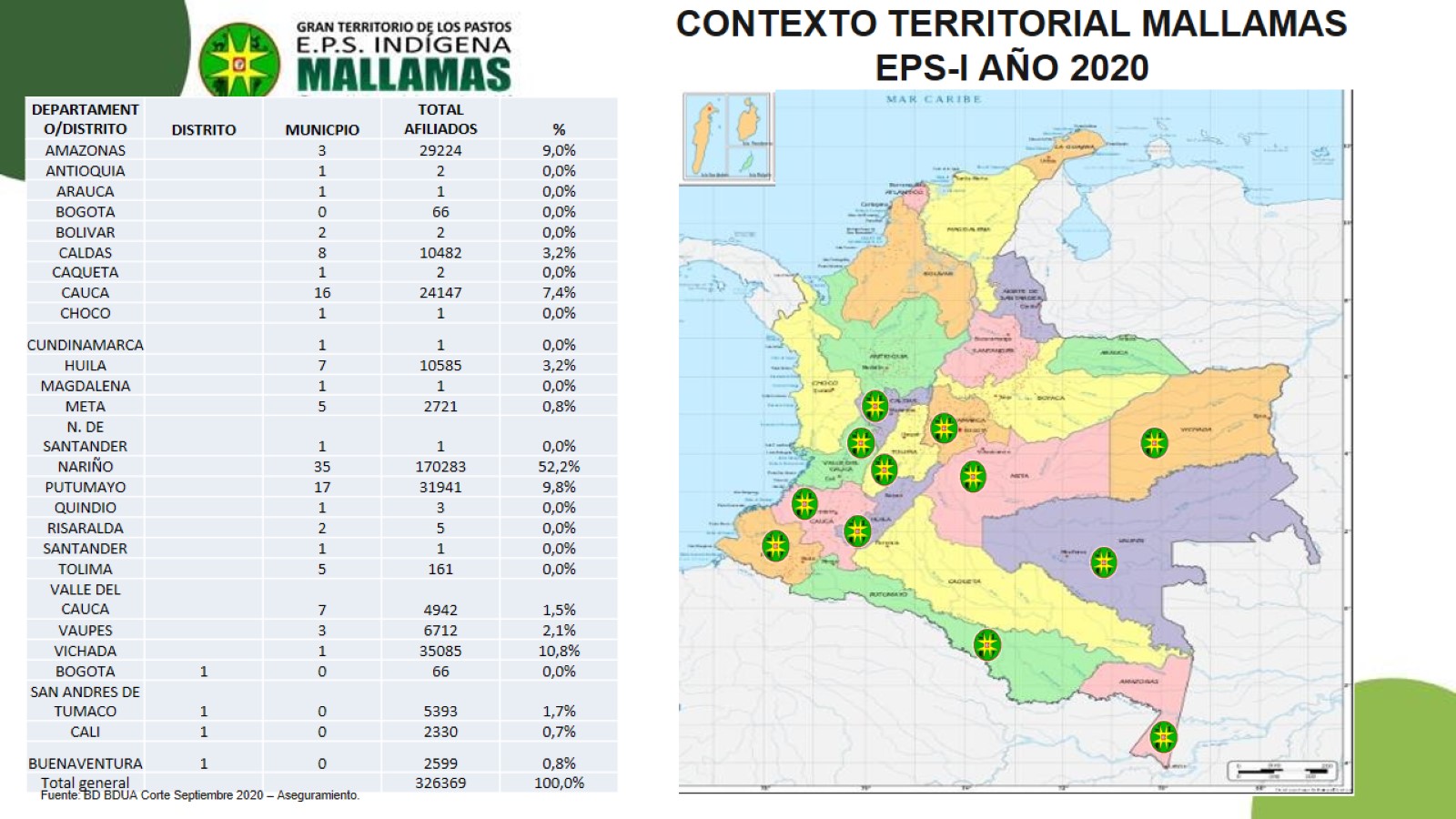 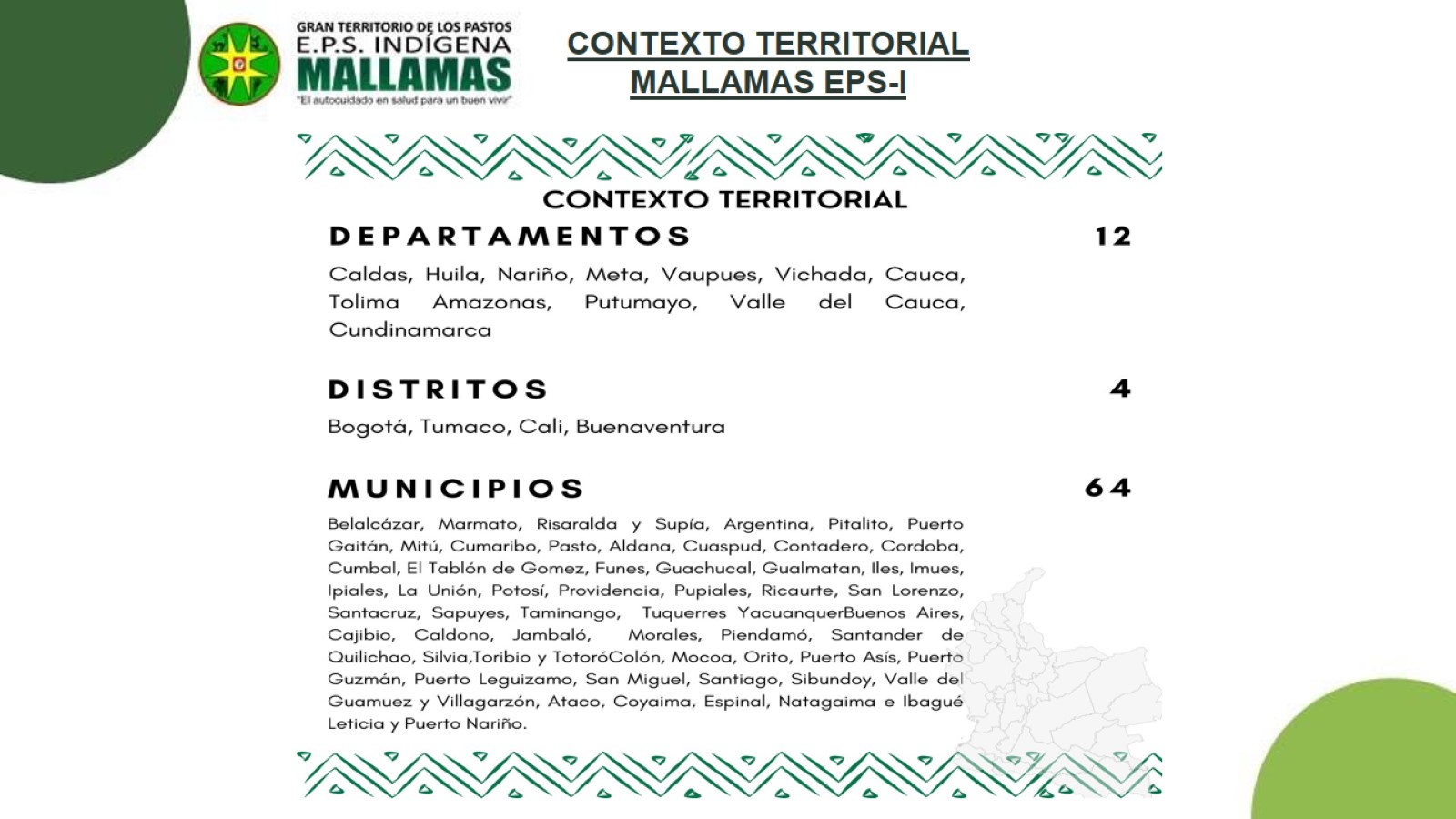 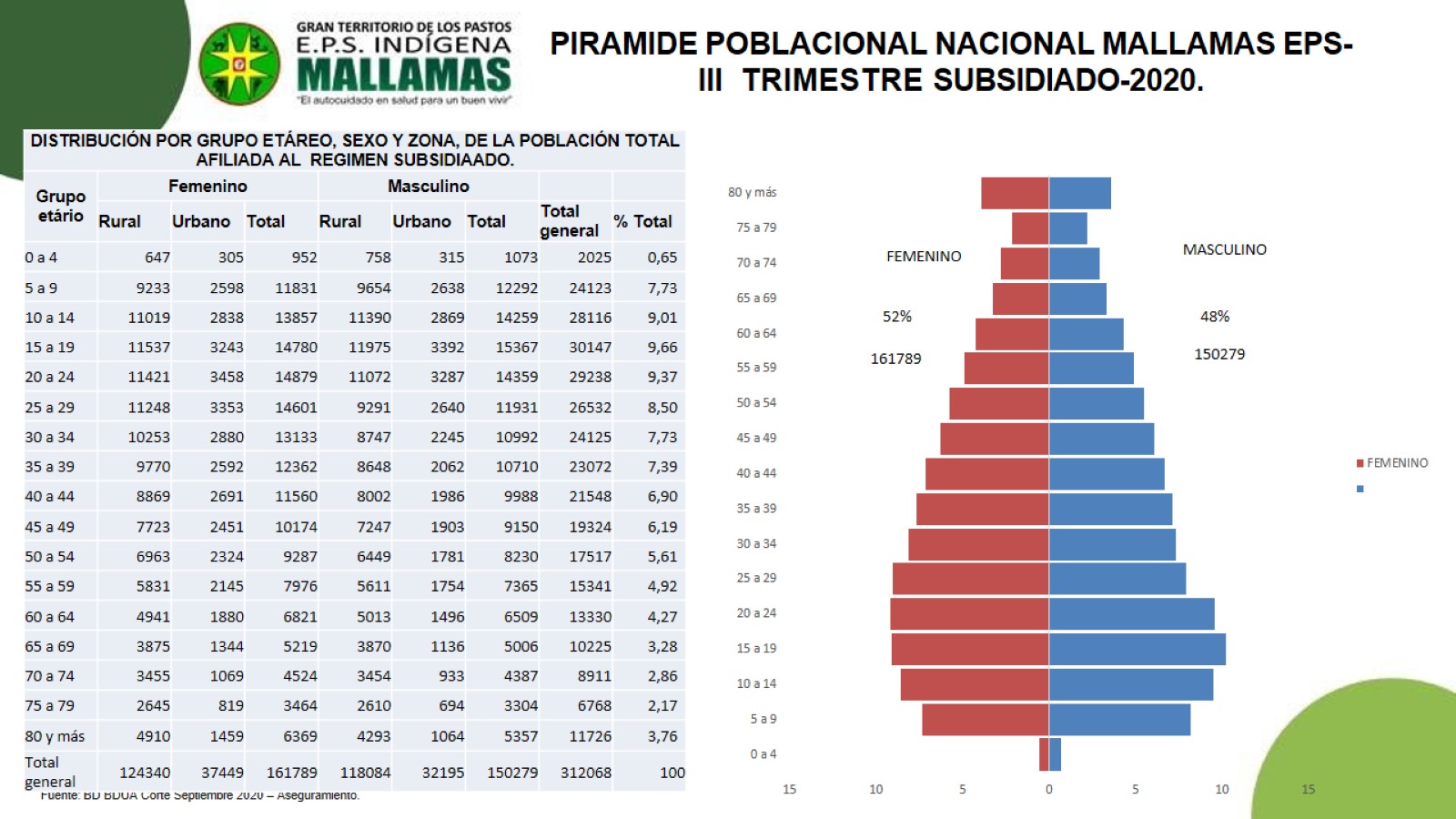 PIRAMIDE POBLACIONAL NACIONAL MALLAMAS EPS-
III  TRIMESTRE SUBSIDIADO-2020.
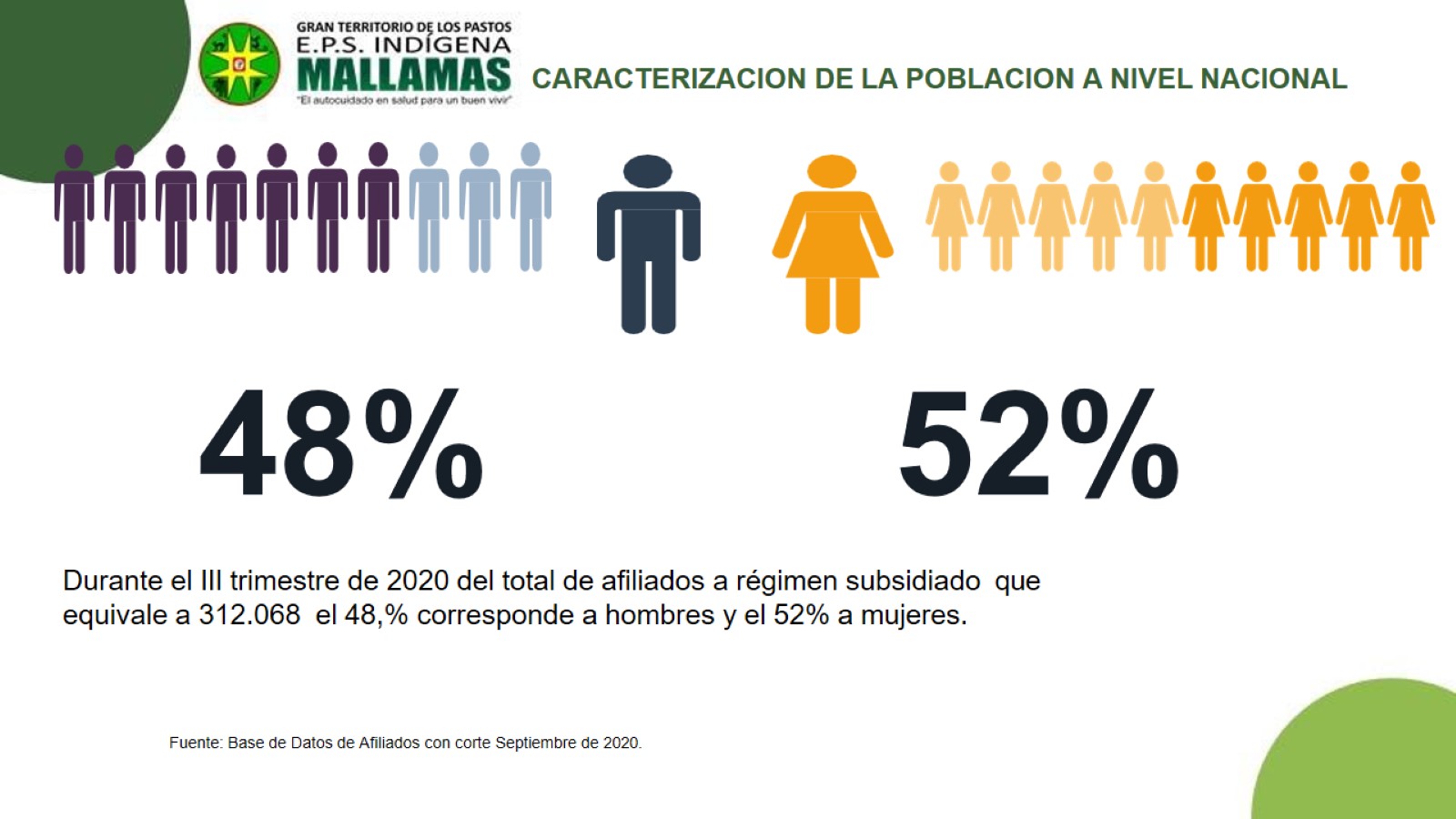 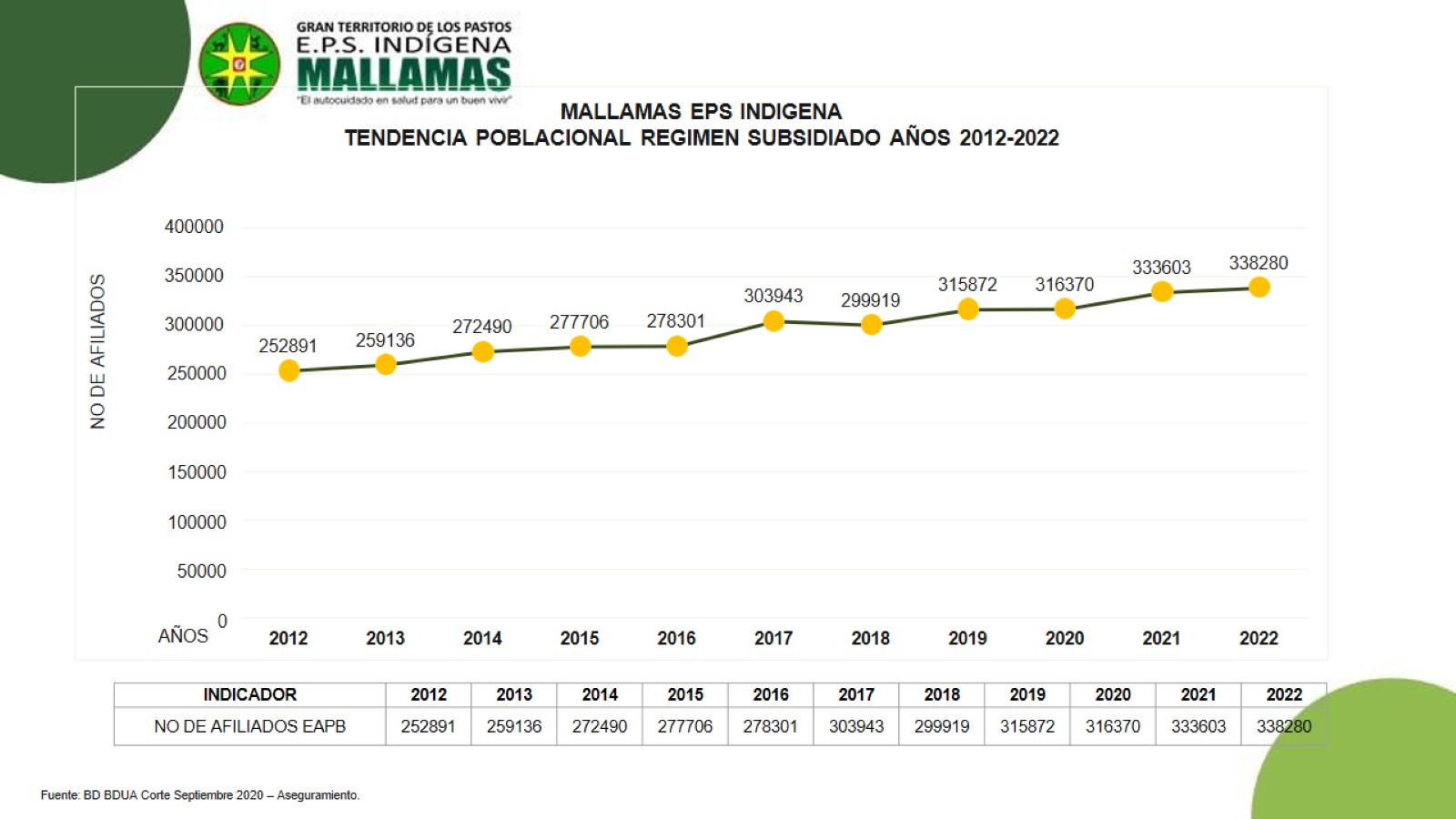 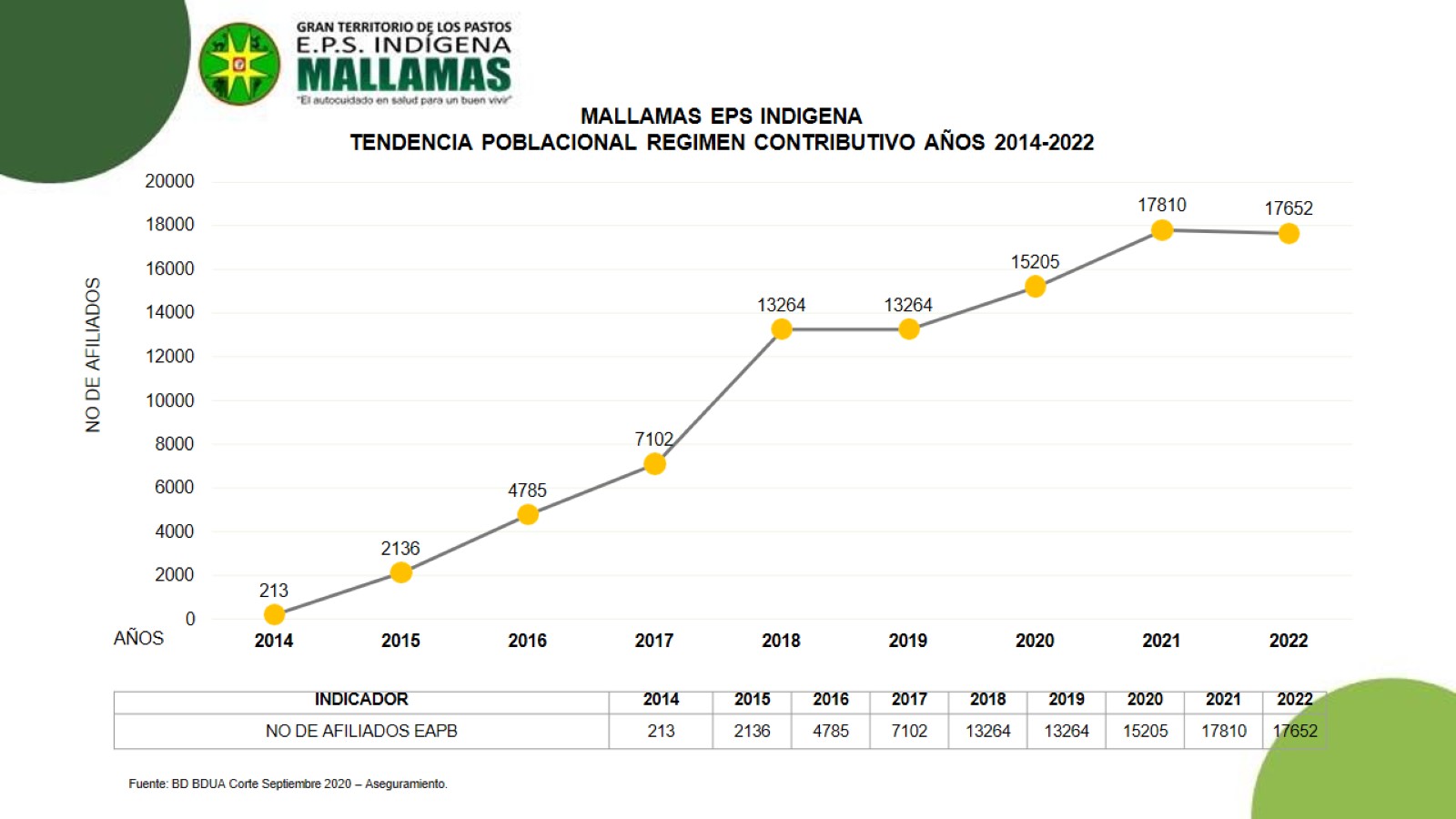 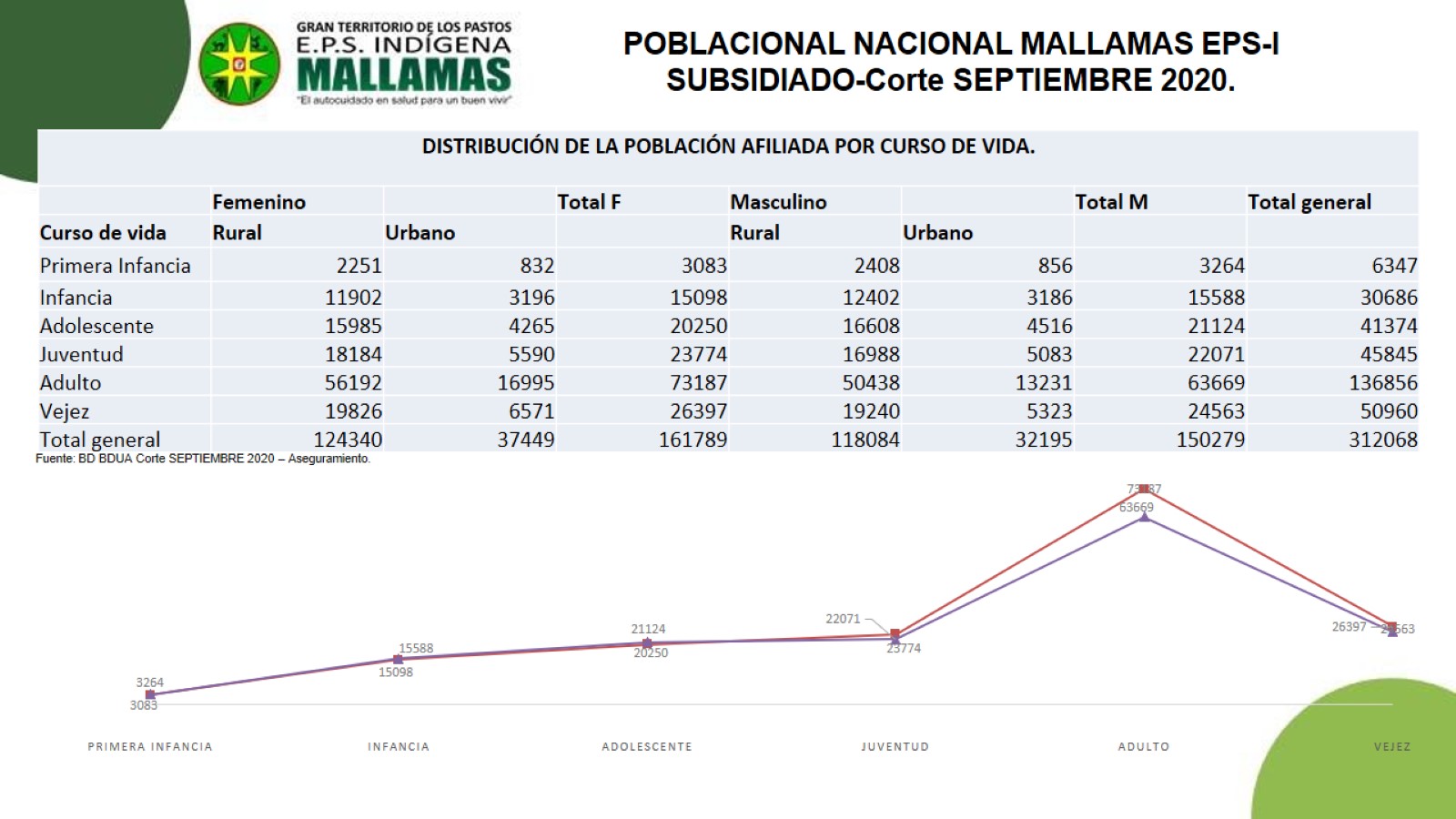 POBLACIONAL NACIONAL MALLAMAS EPS-I
SUBSIDIADO-Corte SEPTIEMBRE 2020.
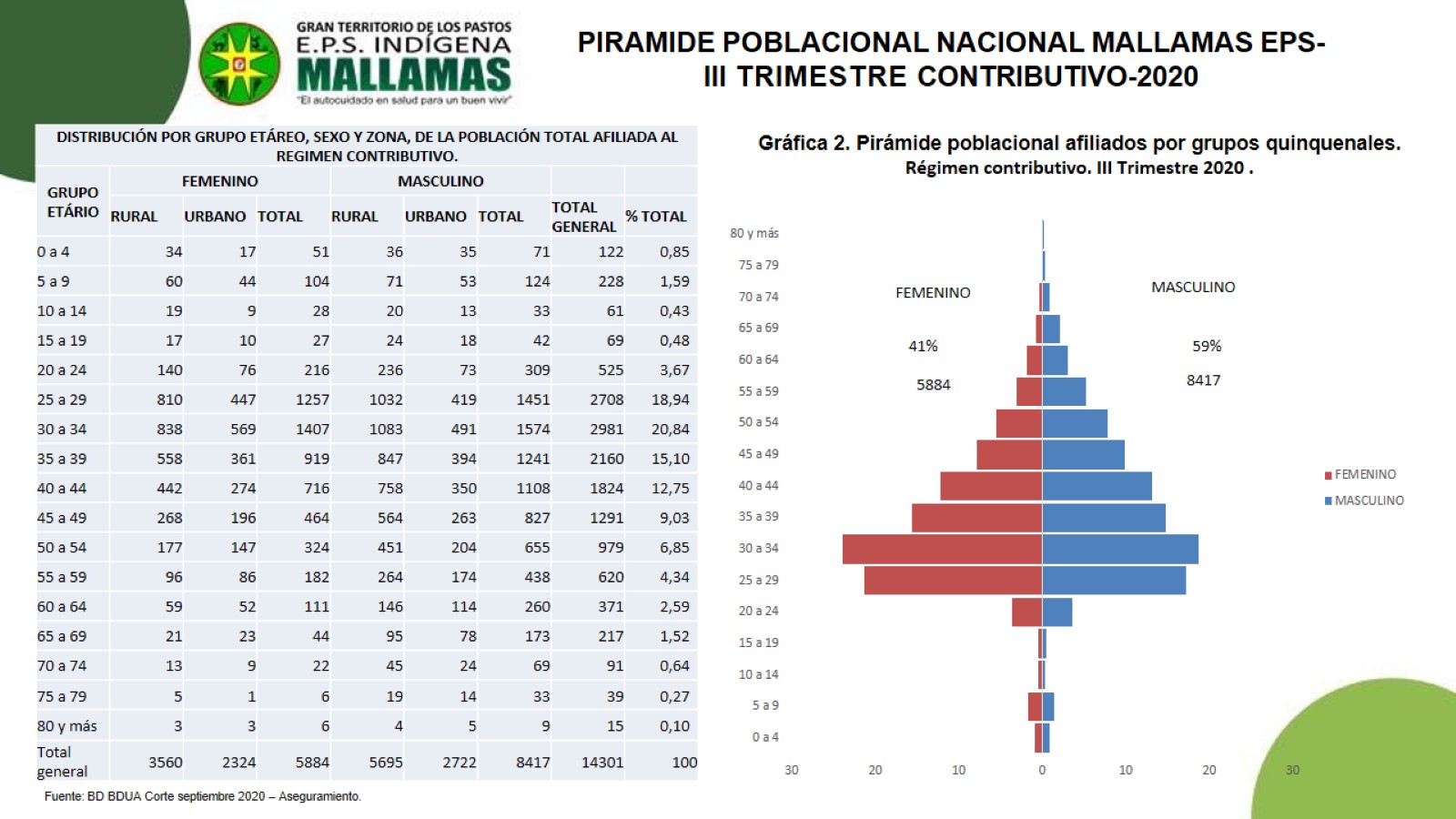 PIRAMIDE POBLACIONAL NACIONAL MALLAMAS EPS-
III TRIMESTRE CONTRIBUTIVO-2020
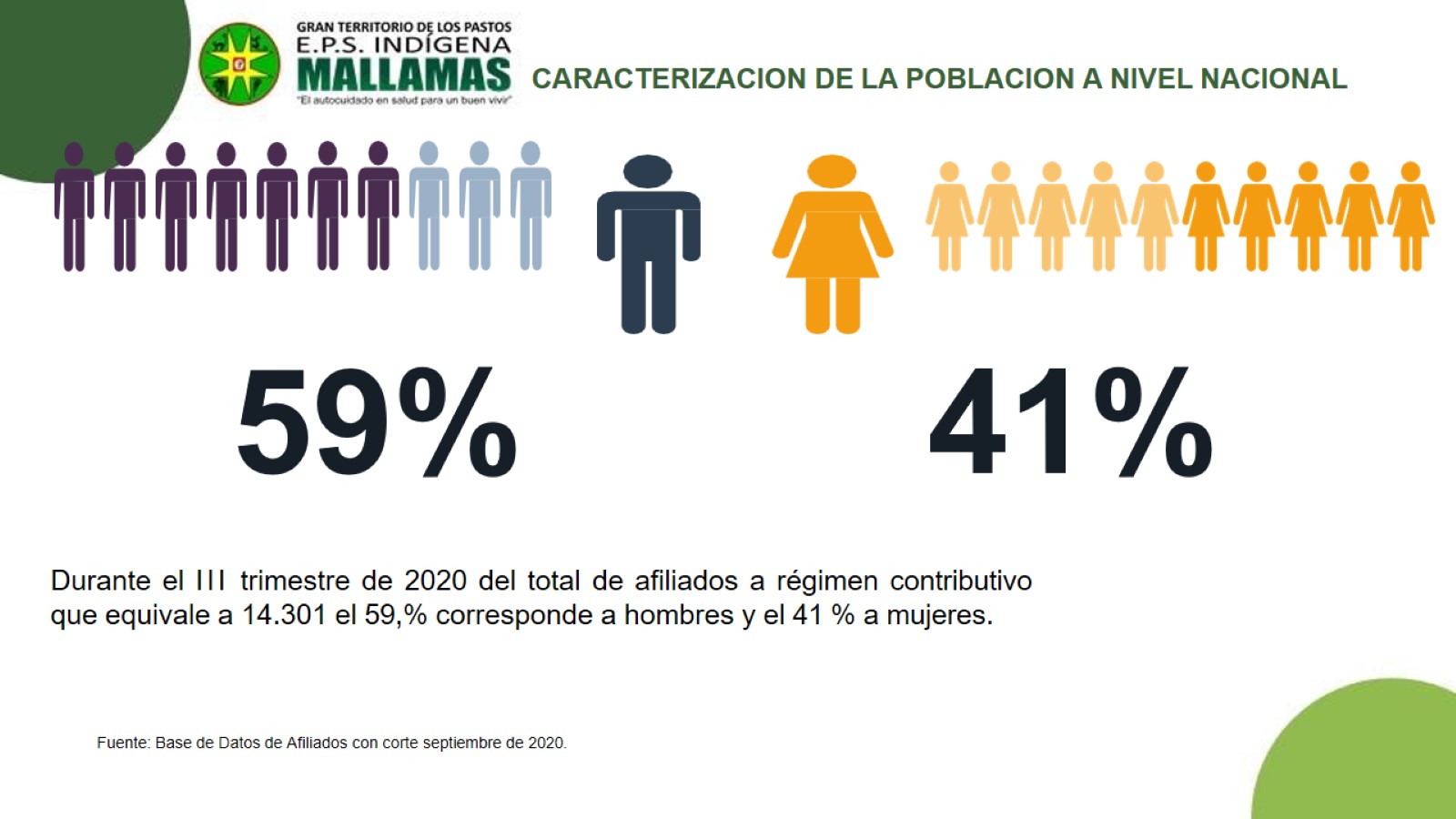 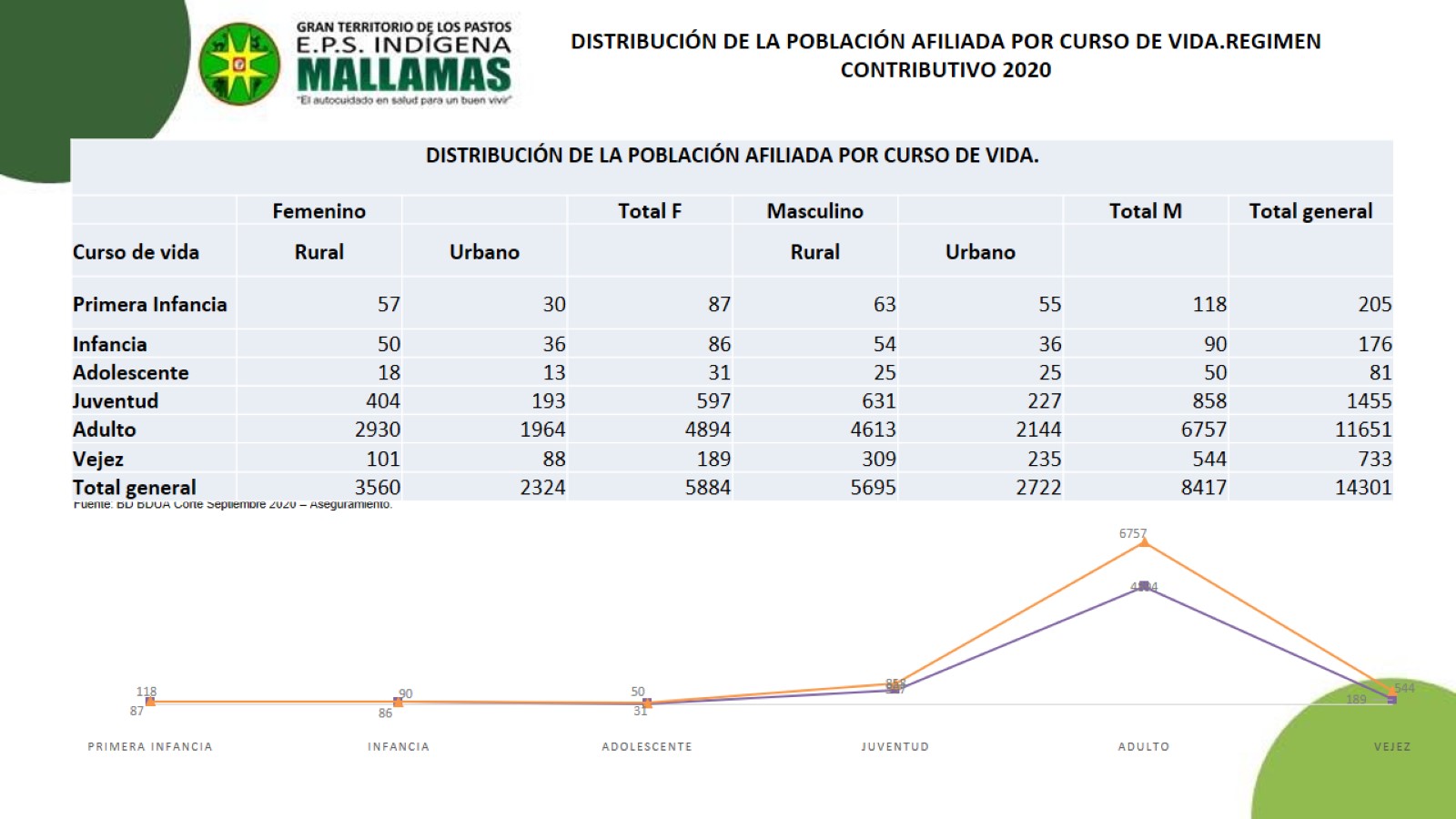 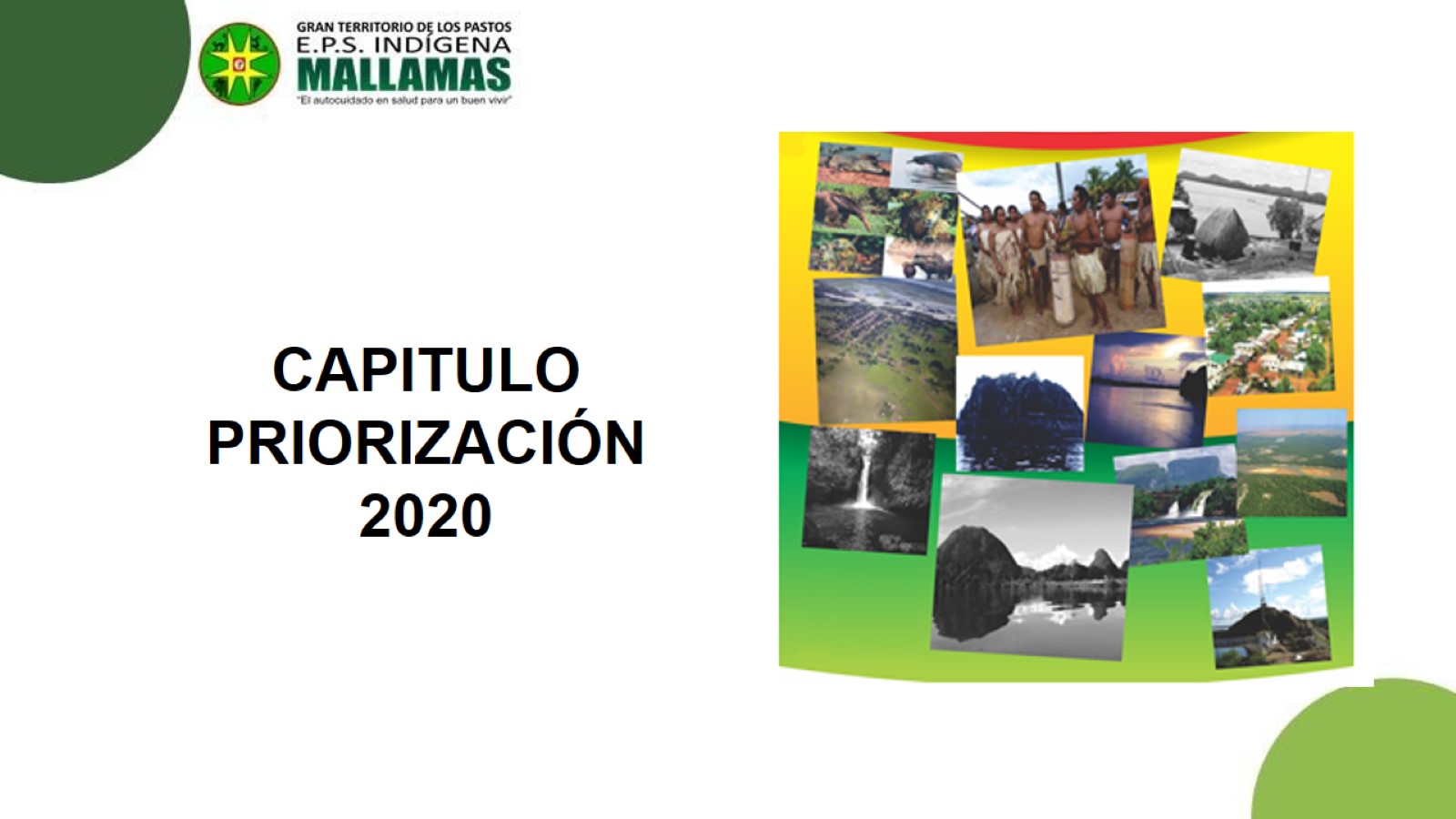 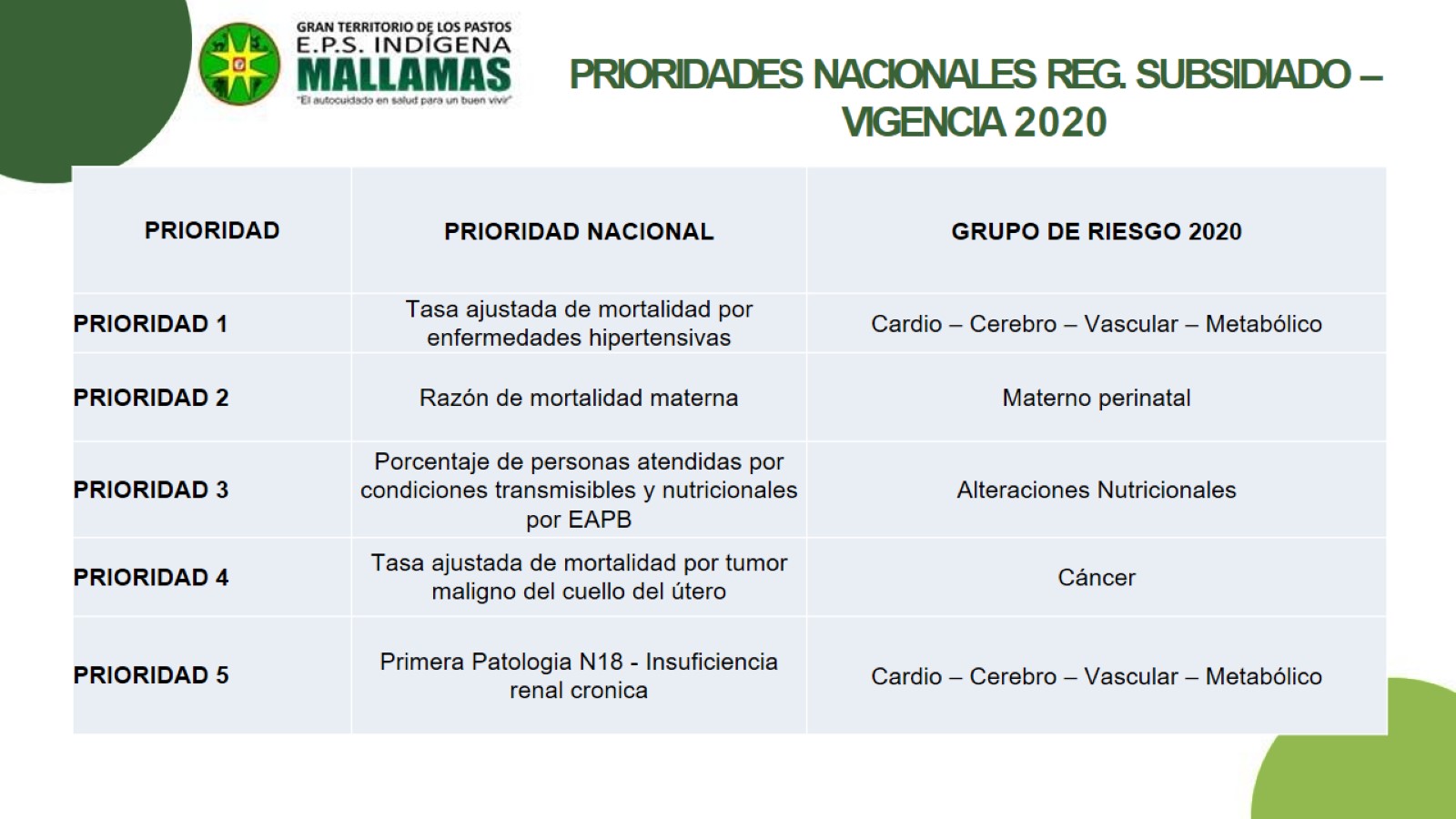 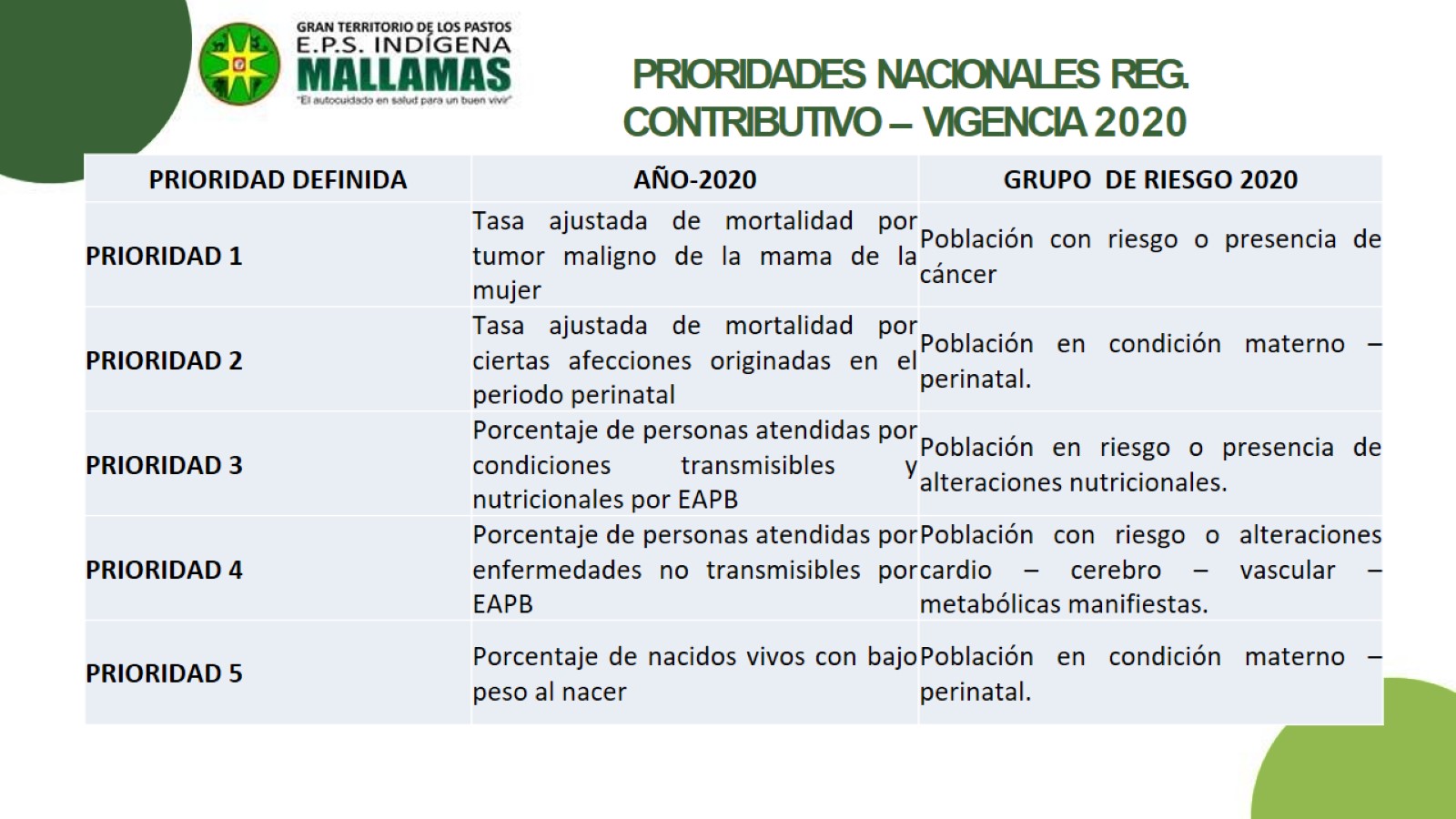 PRIORIDADES NACIONALES REG. CONTRIBUTIVO – VIGENCIA 2020
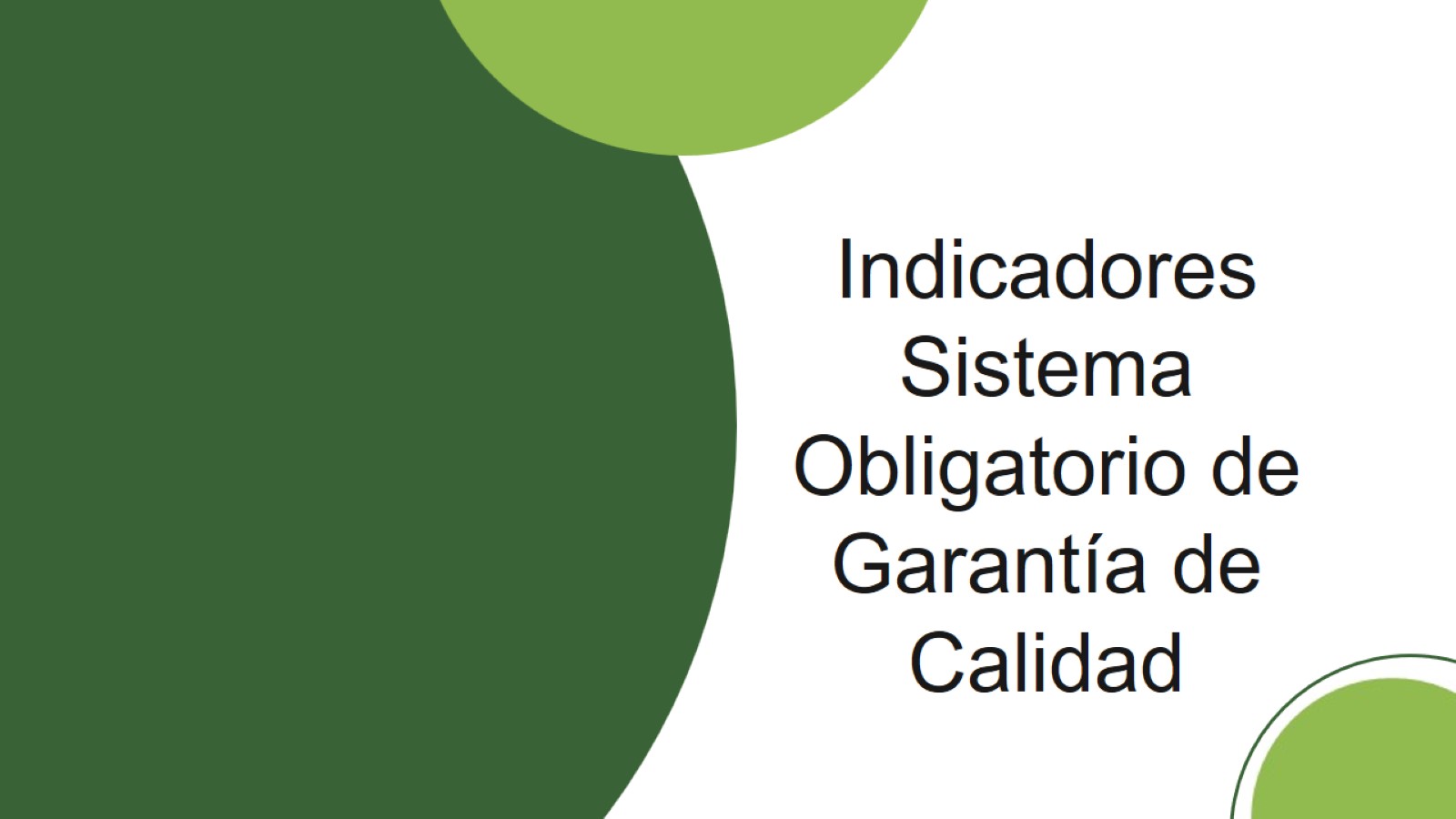 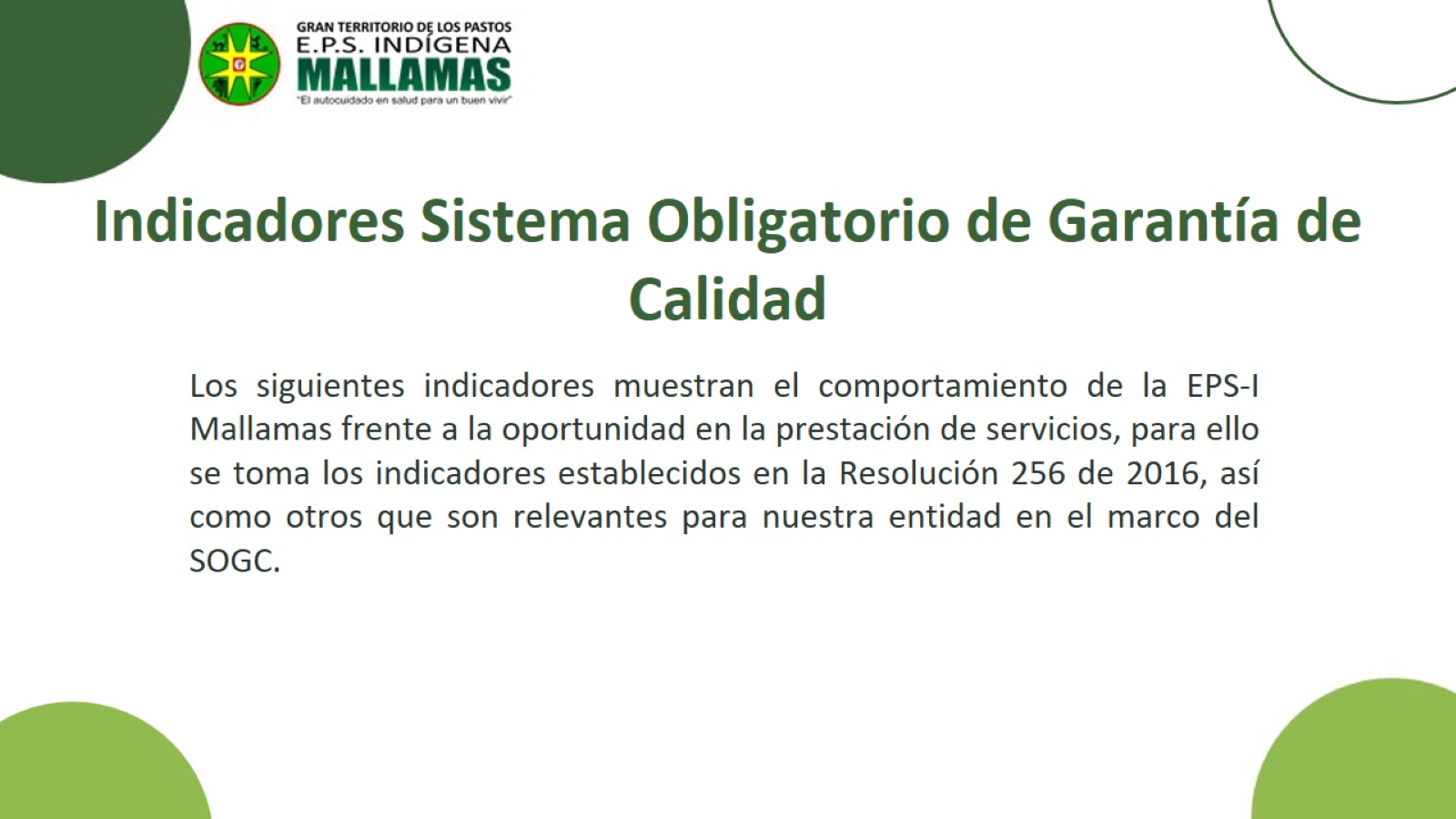 Indicadores Sistema Obligatorio de Garantía de Calidad
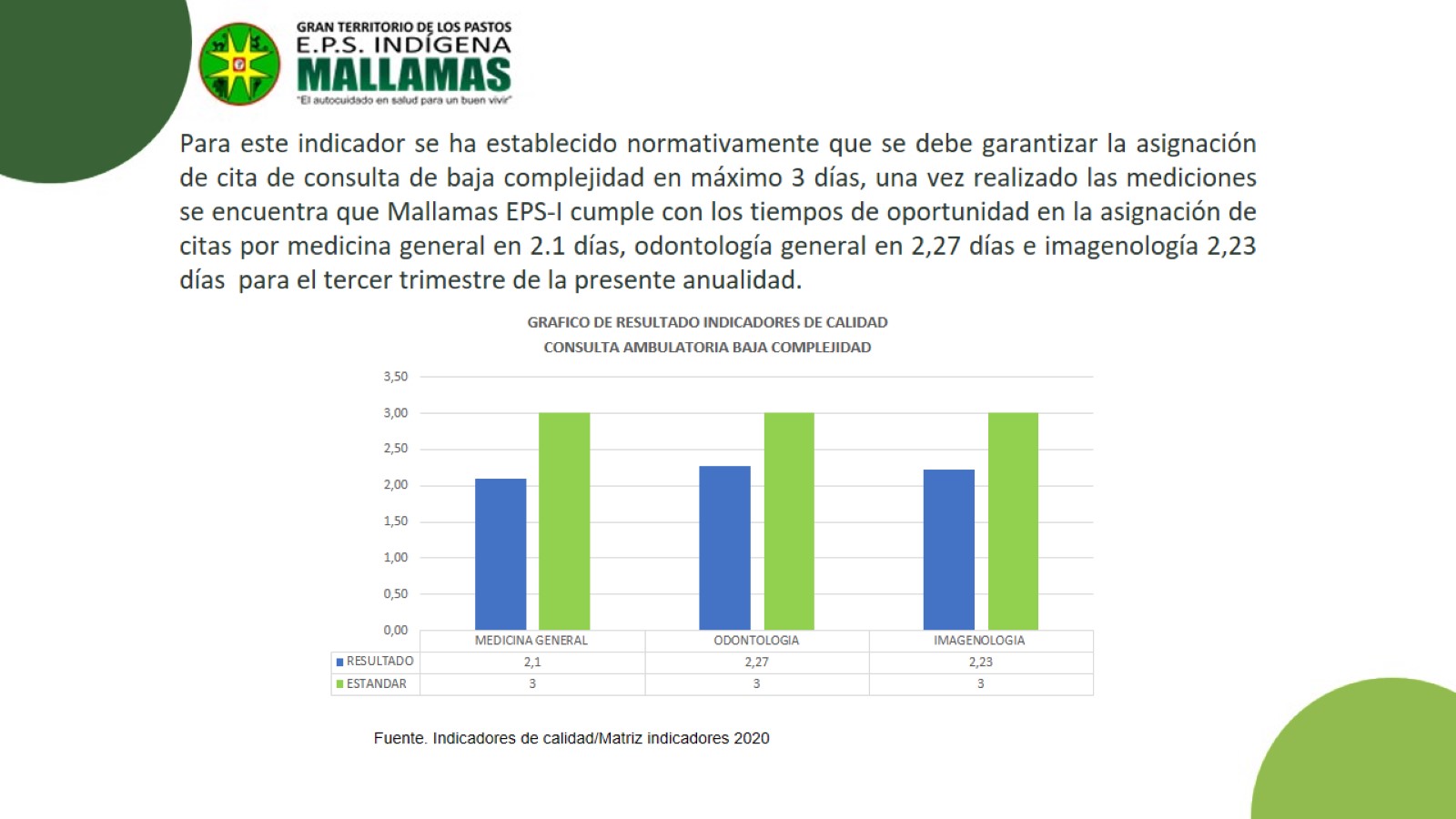 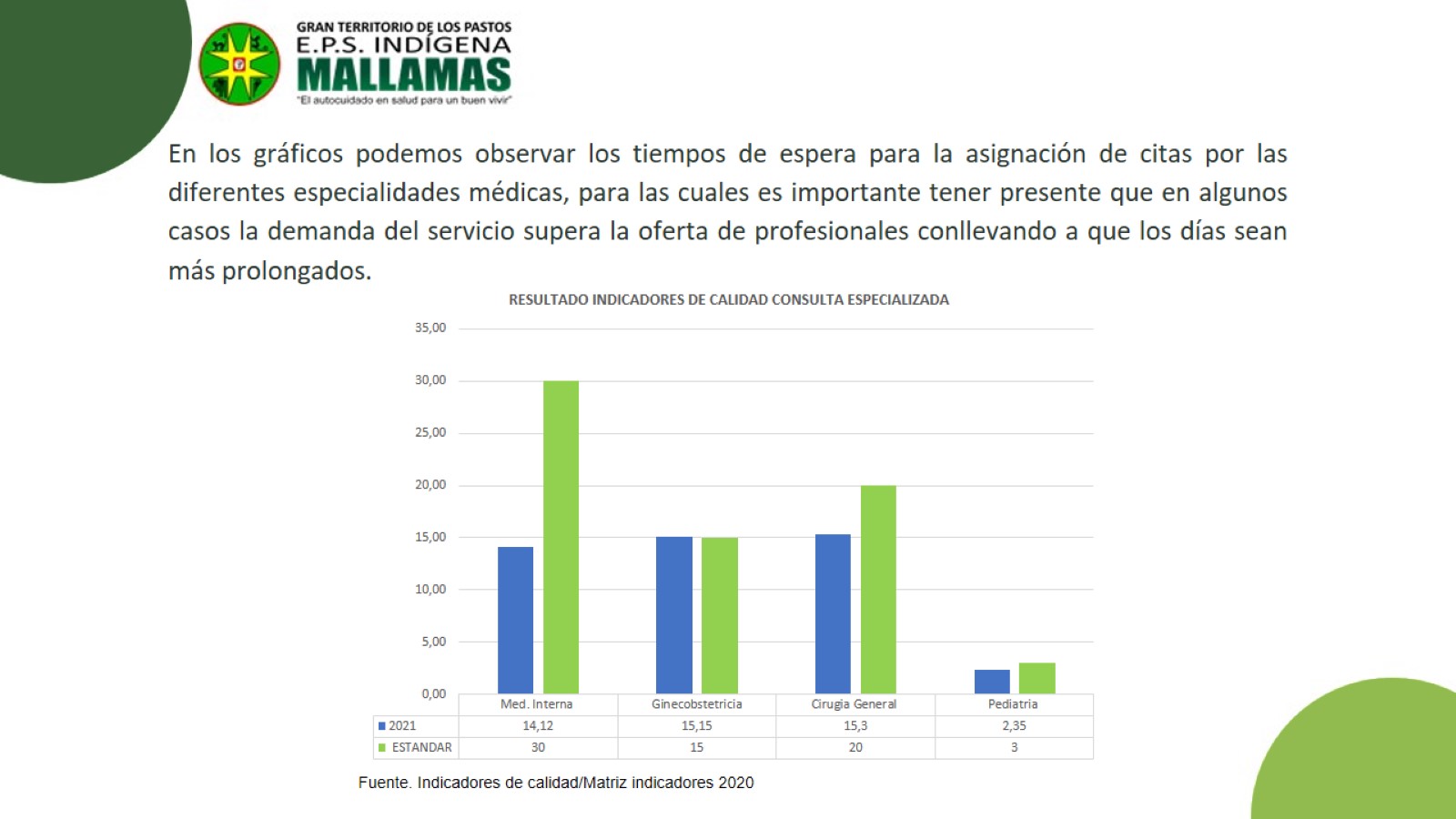 En los gráficos podemos observar los tiempos de espera para la asignación de citas por las diferentes especialidades médicas, para las cuales es importante tener presente que en algunos casos la demanda del servicio supera la oferta de profesionales conllevando a que los días sean más prolongados.
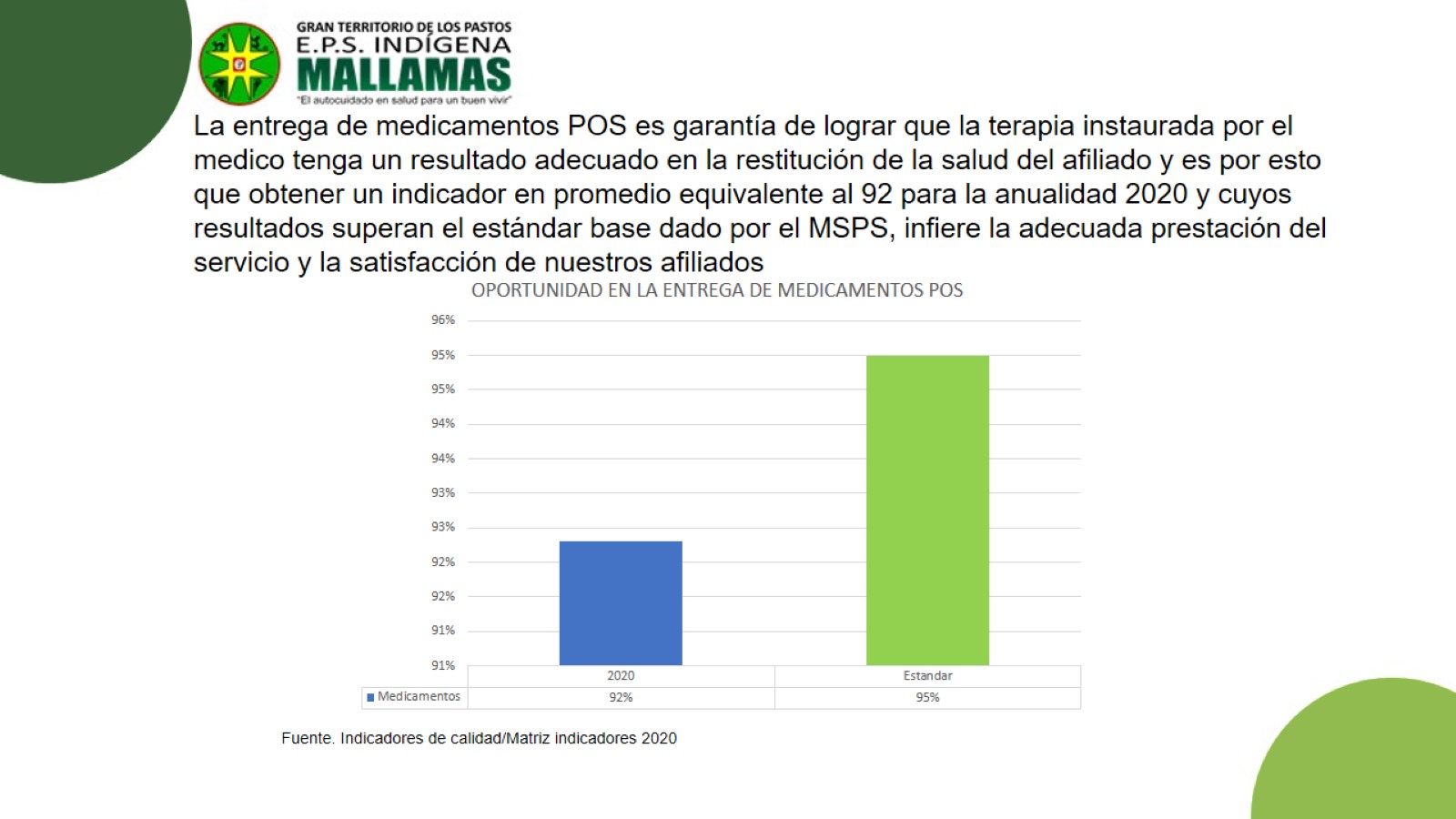 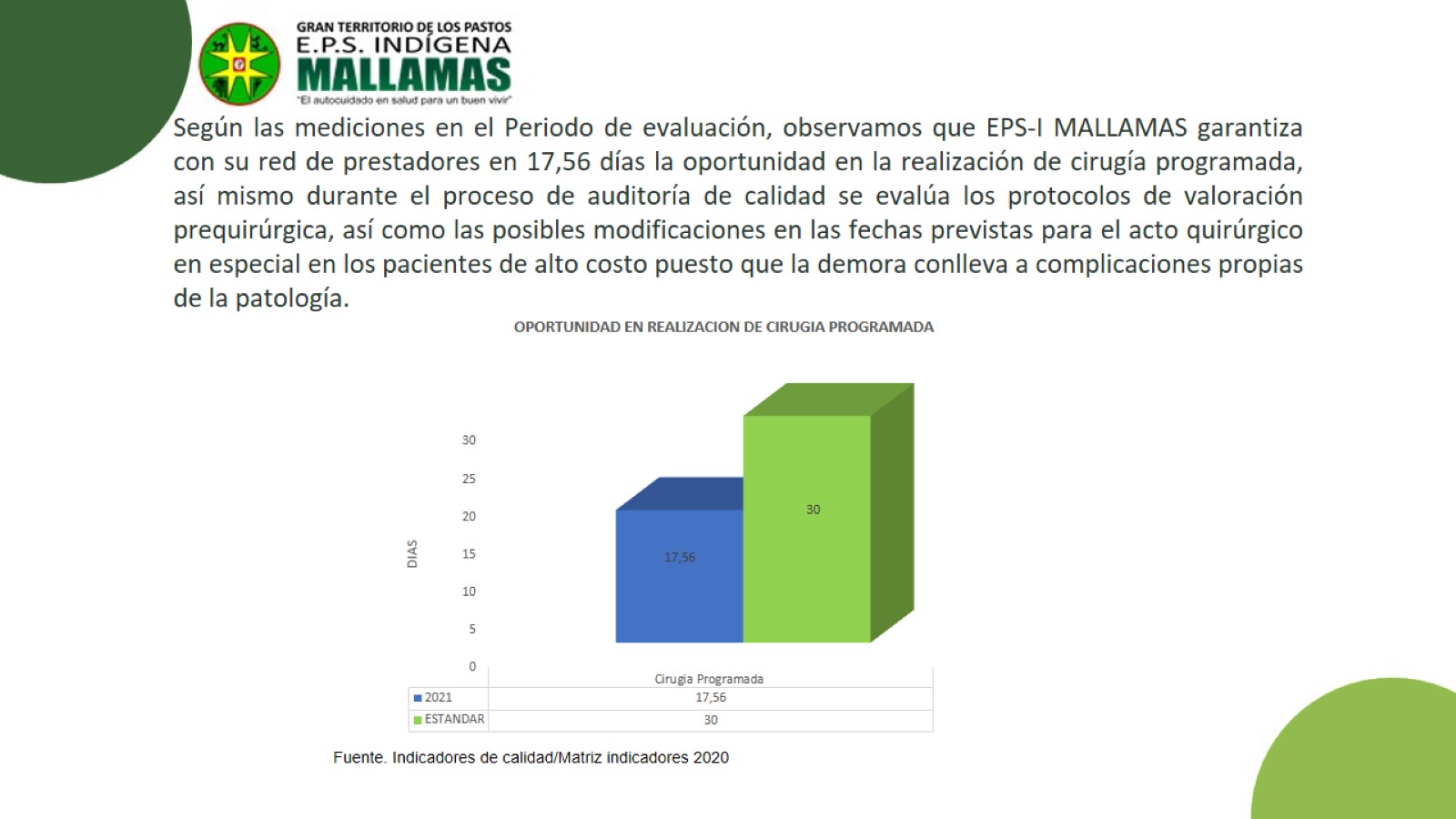 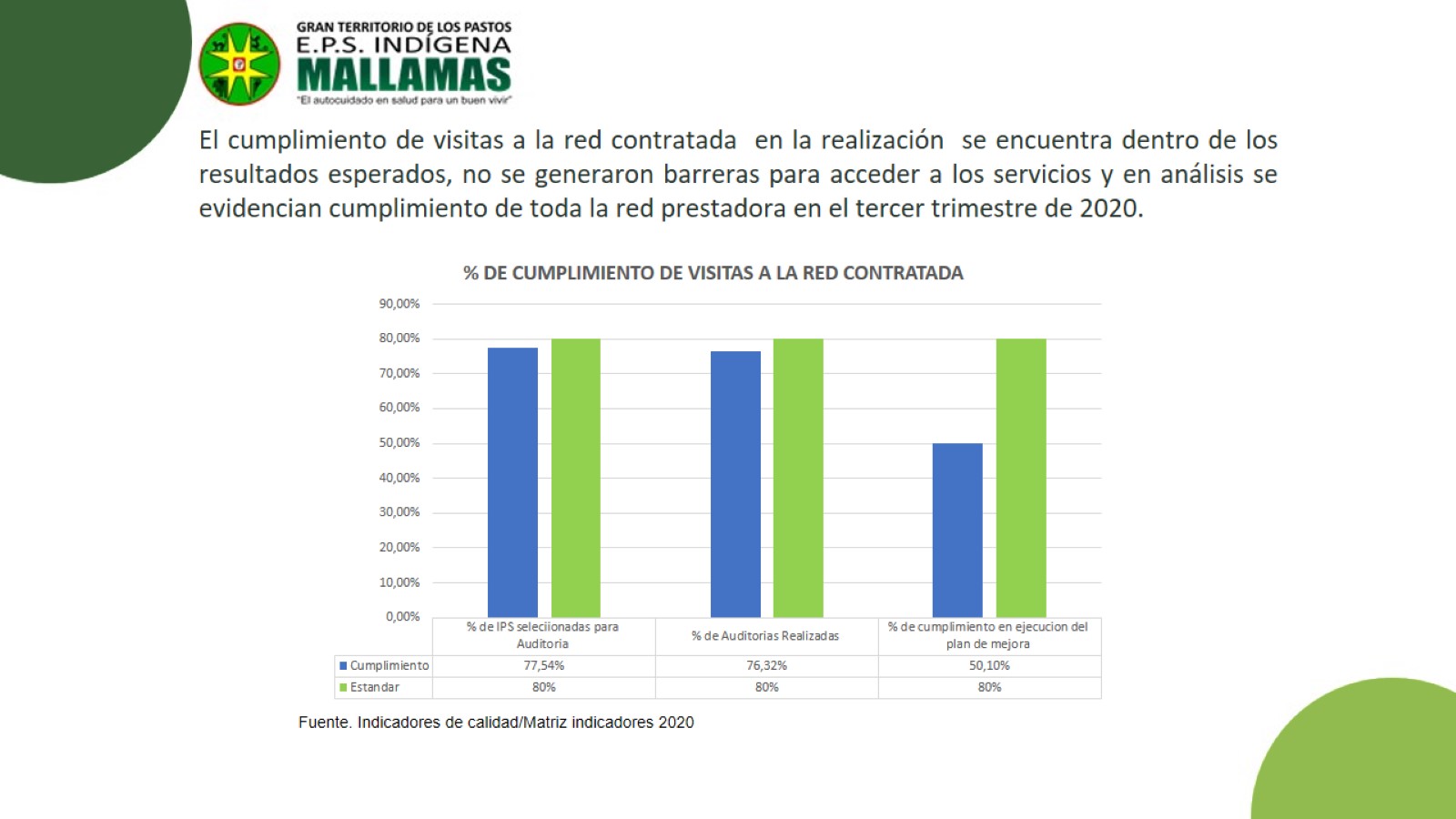 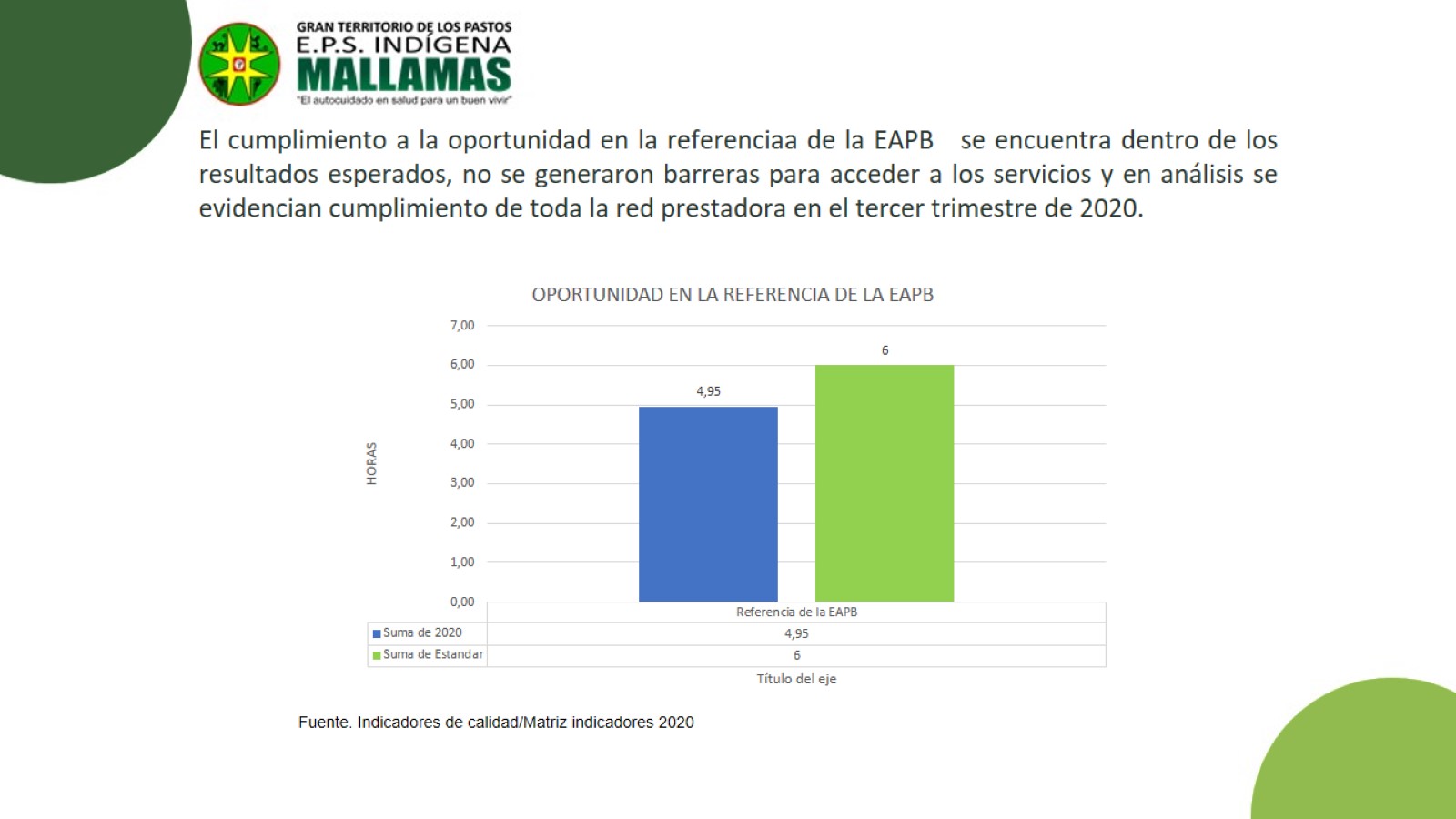 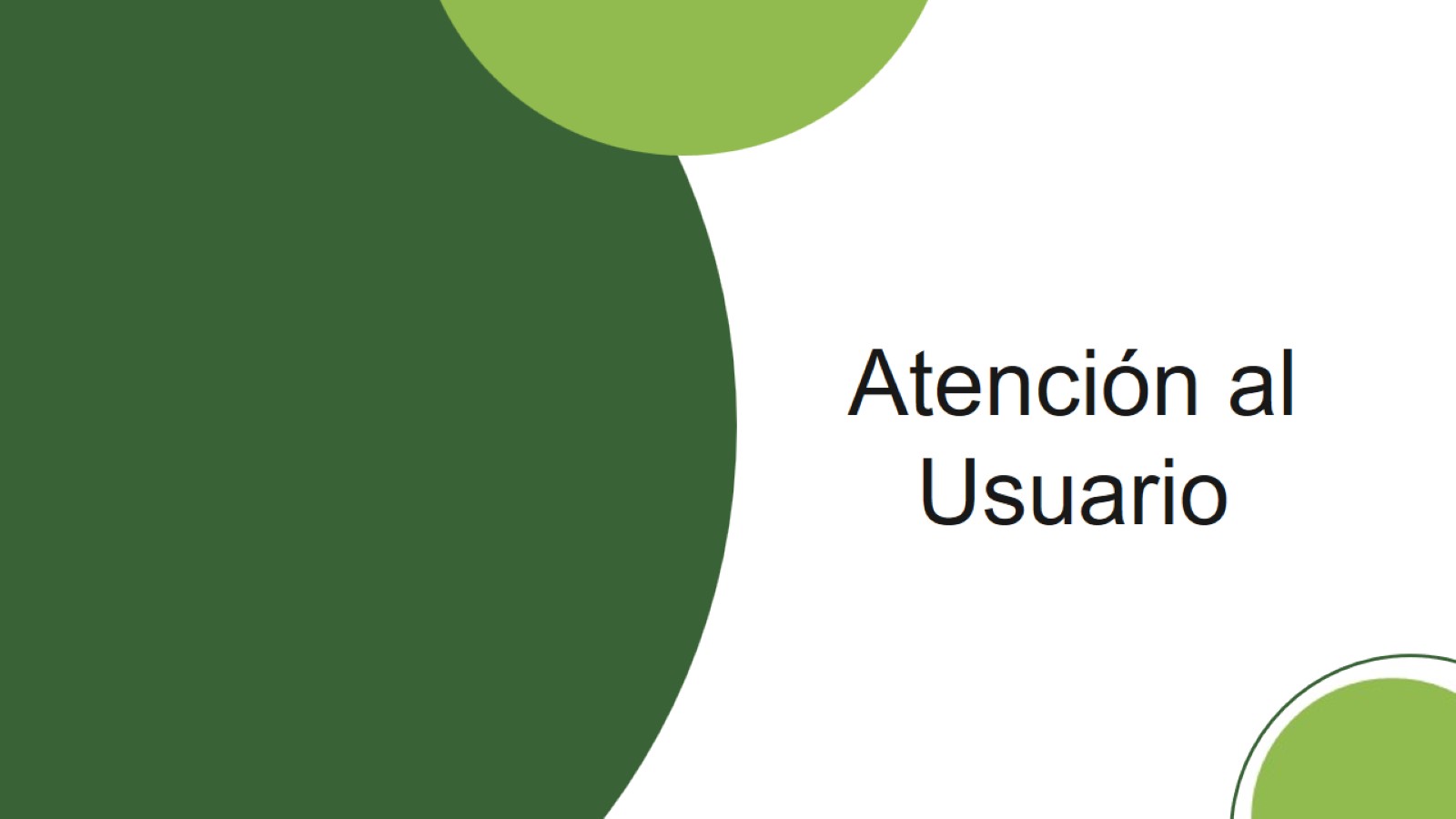 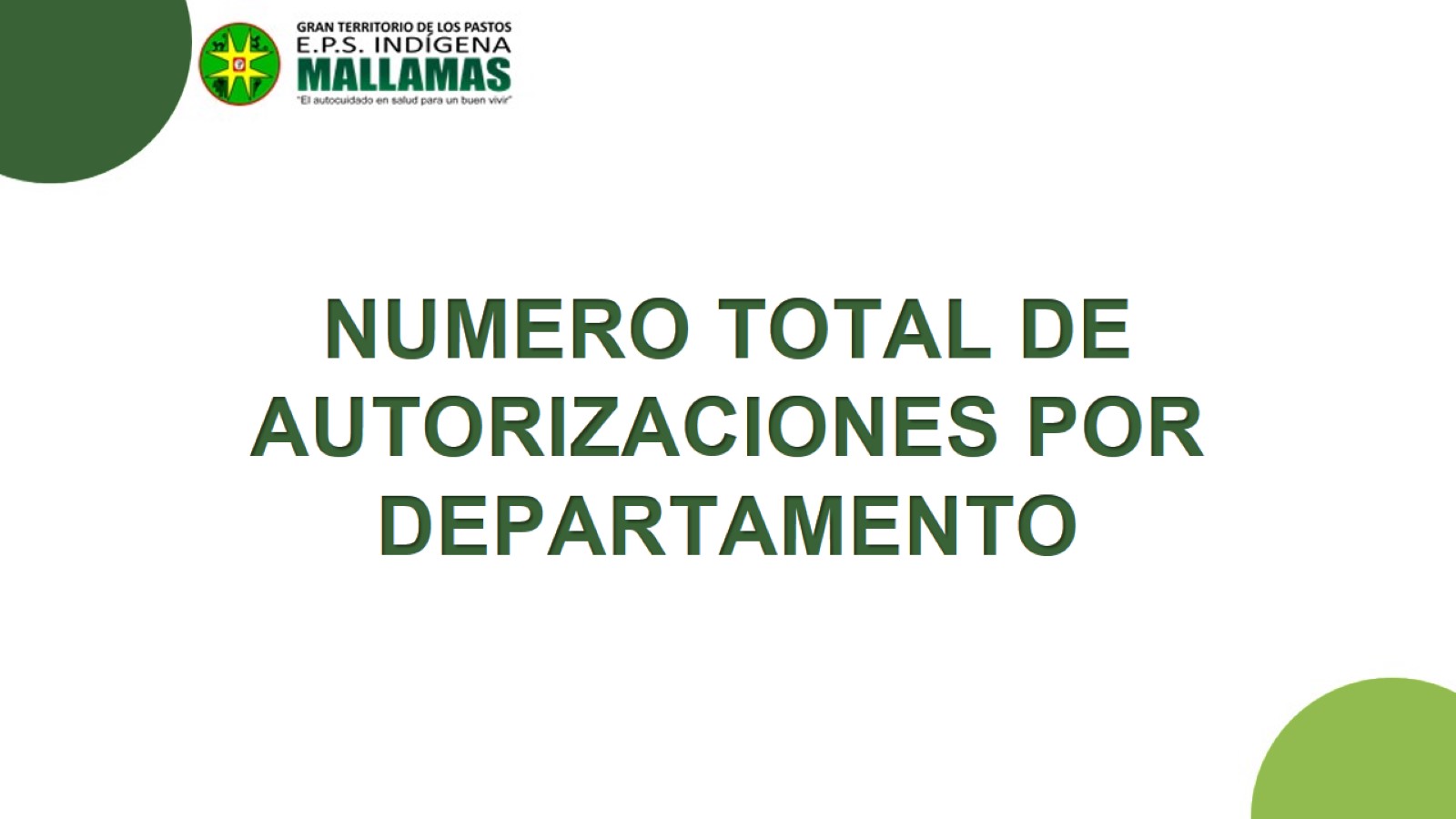 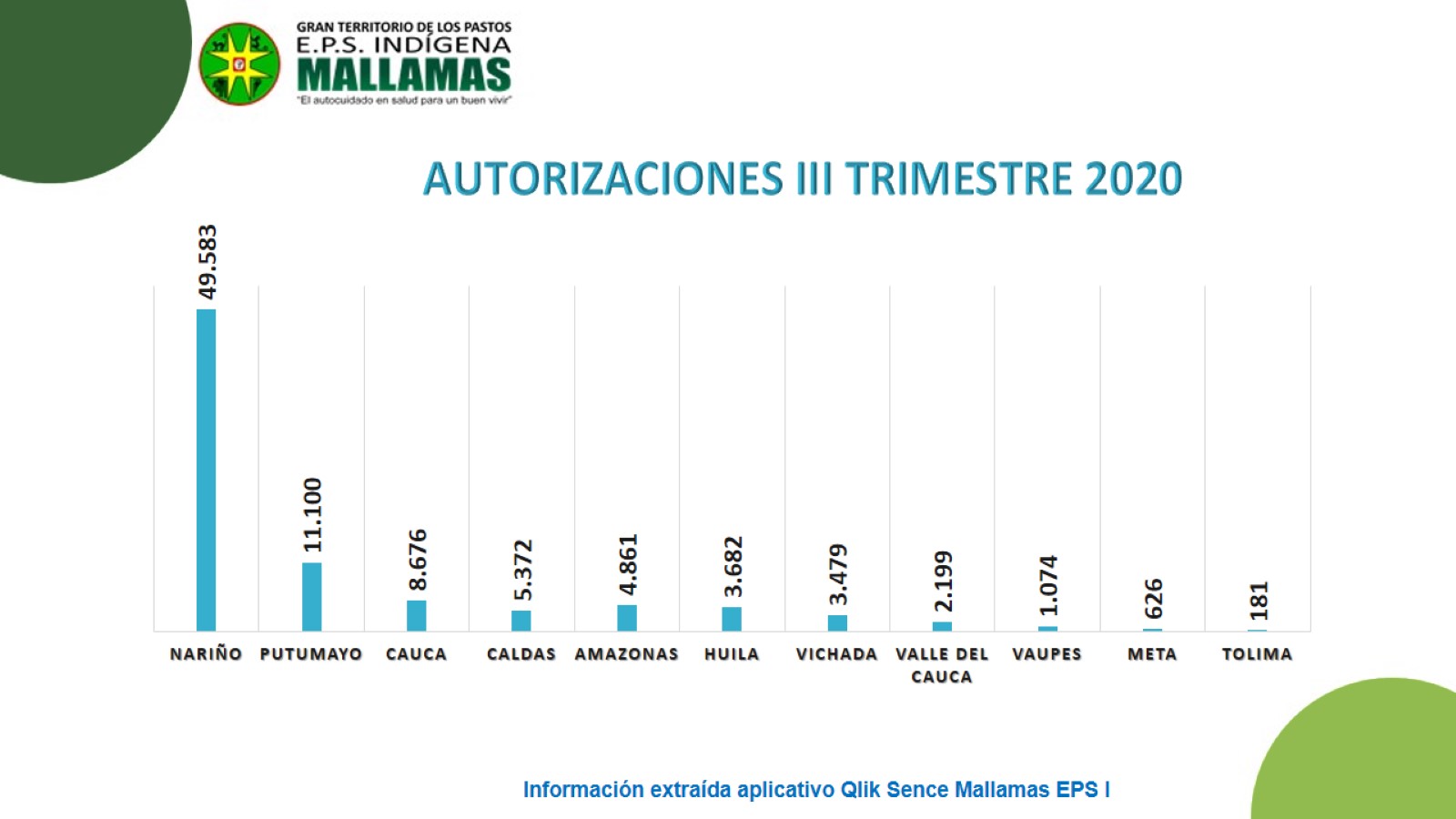 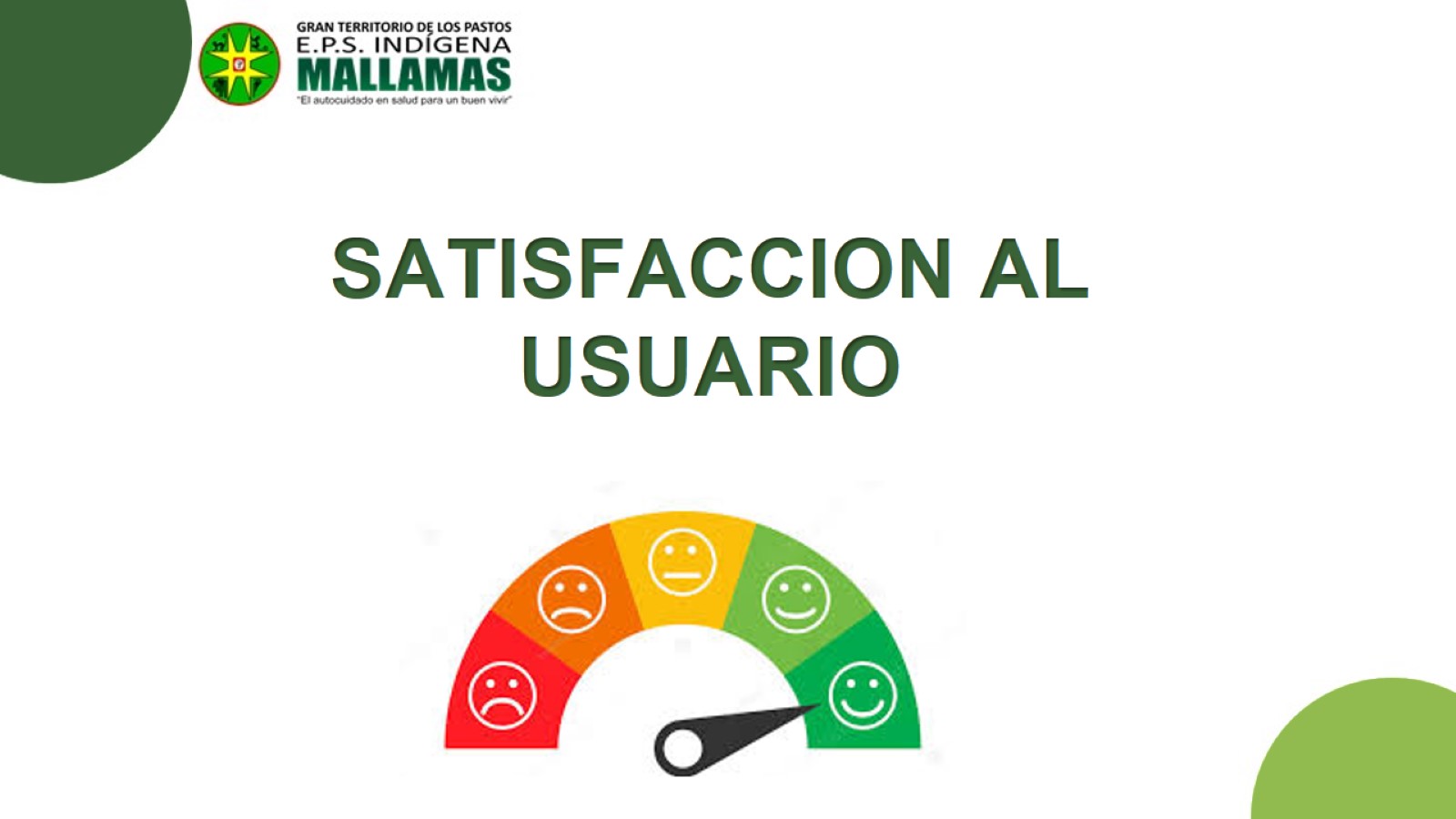 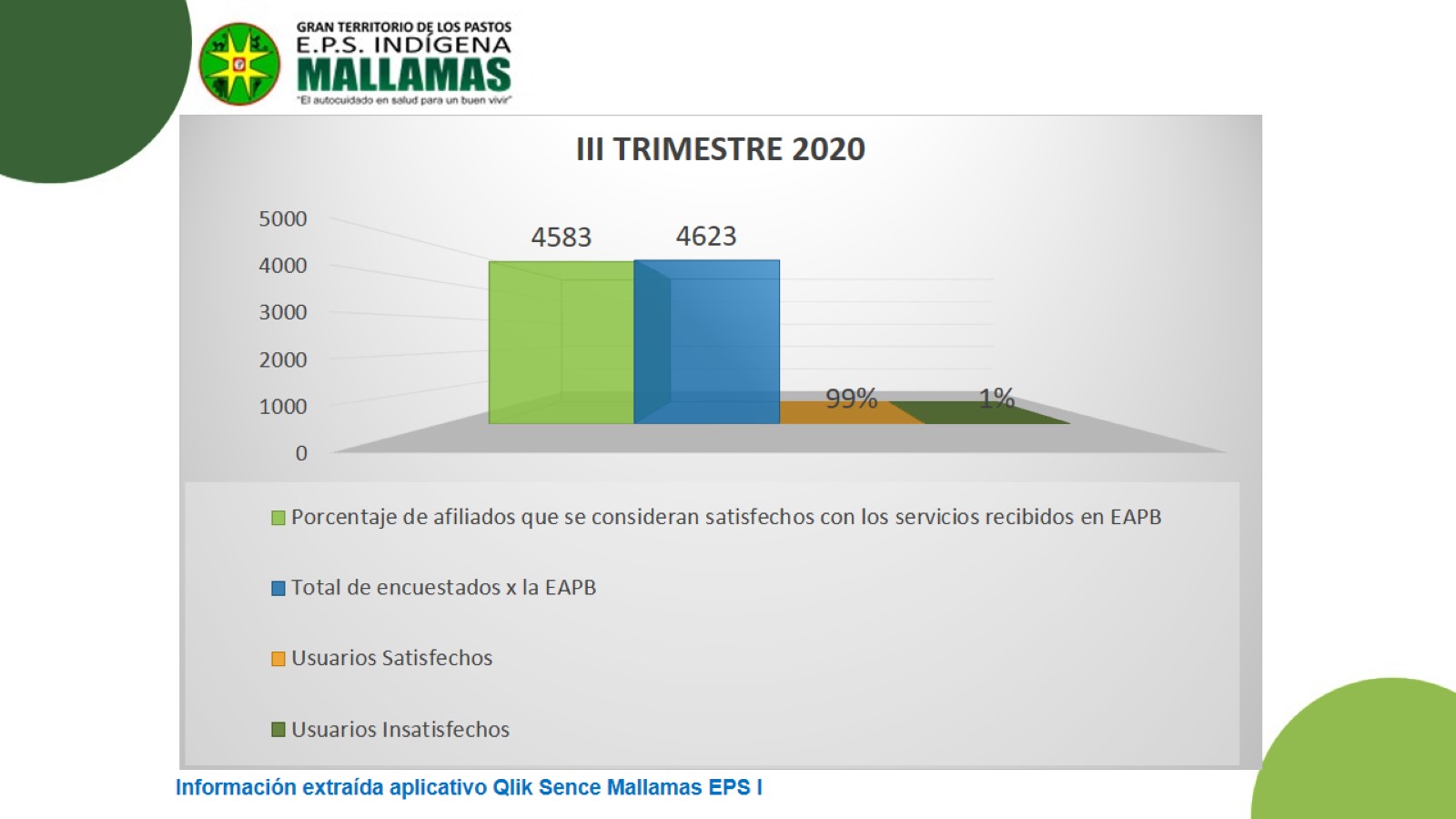 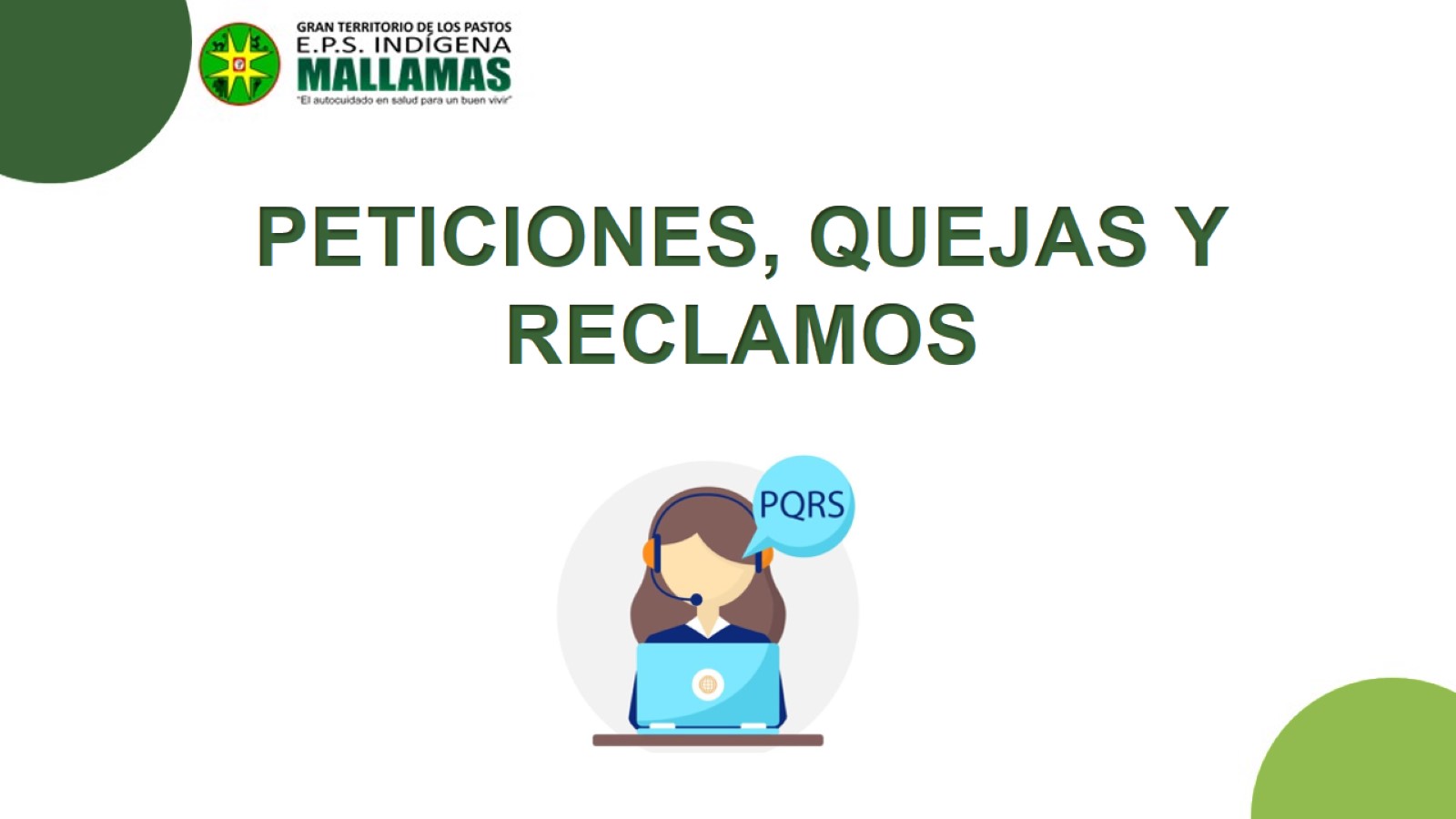 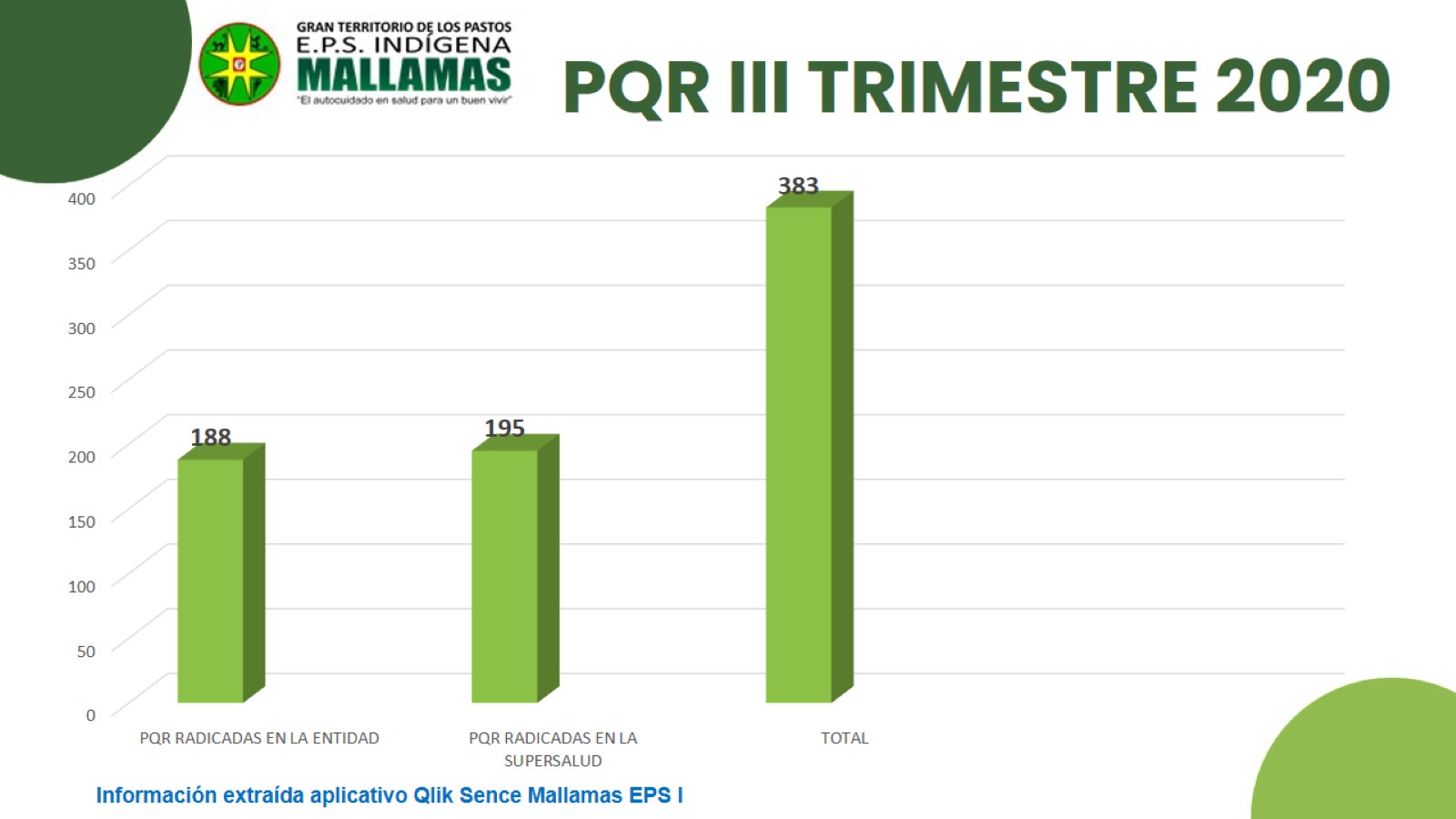 PQR III TRIMESTRE 2020
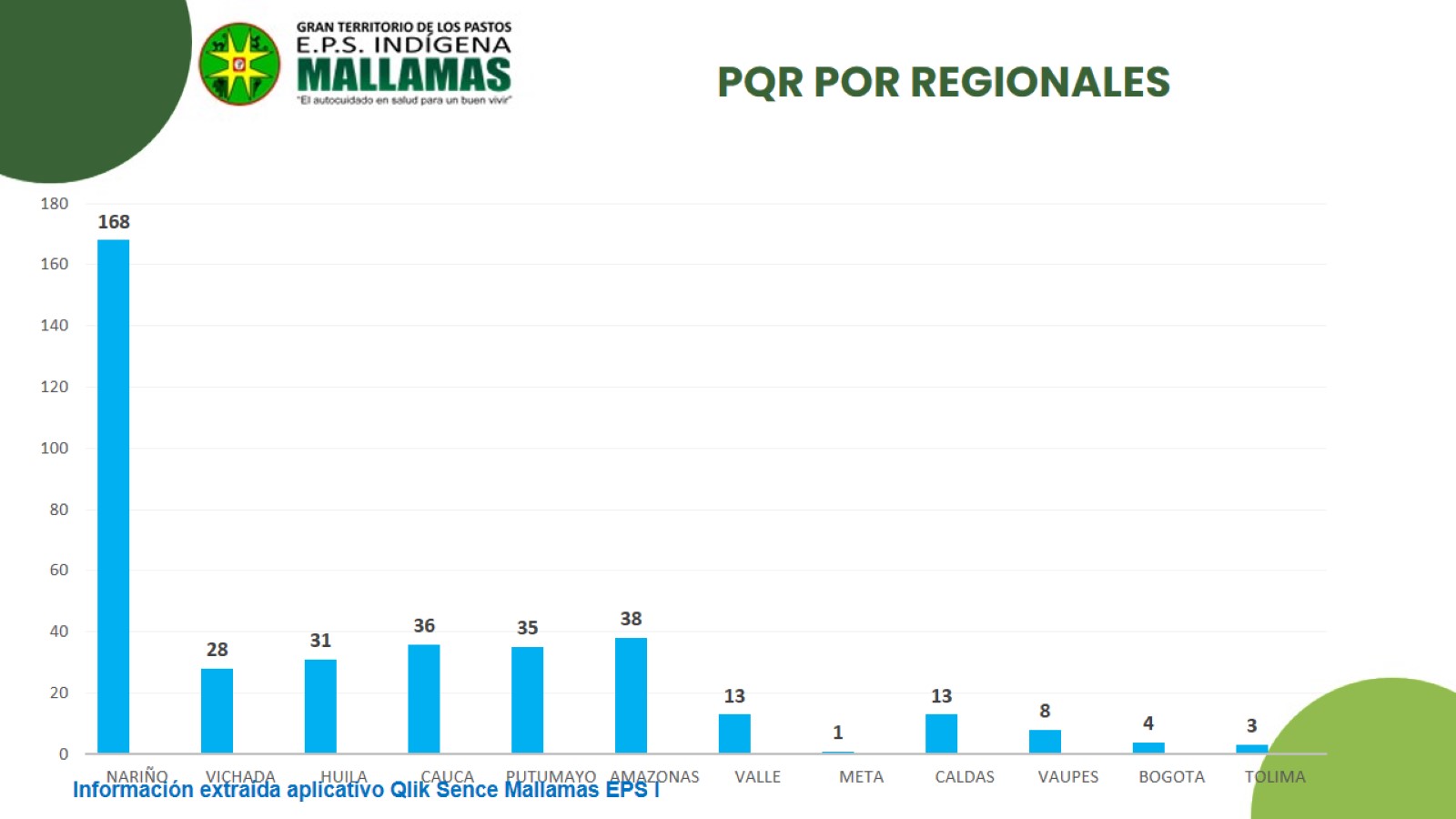 PQR POR REGIONALES
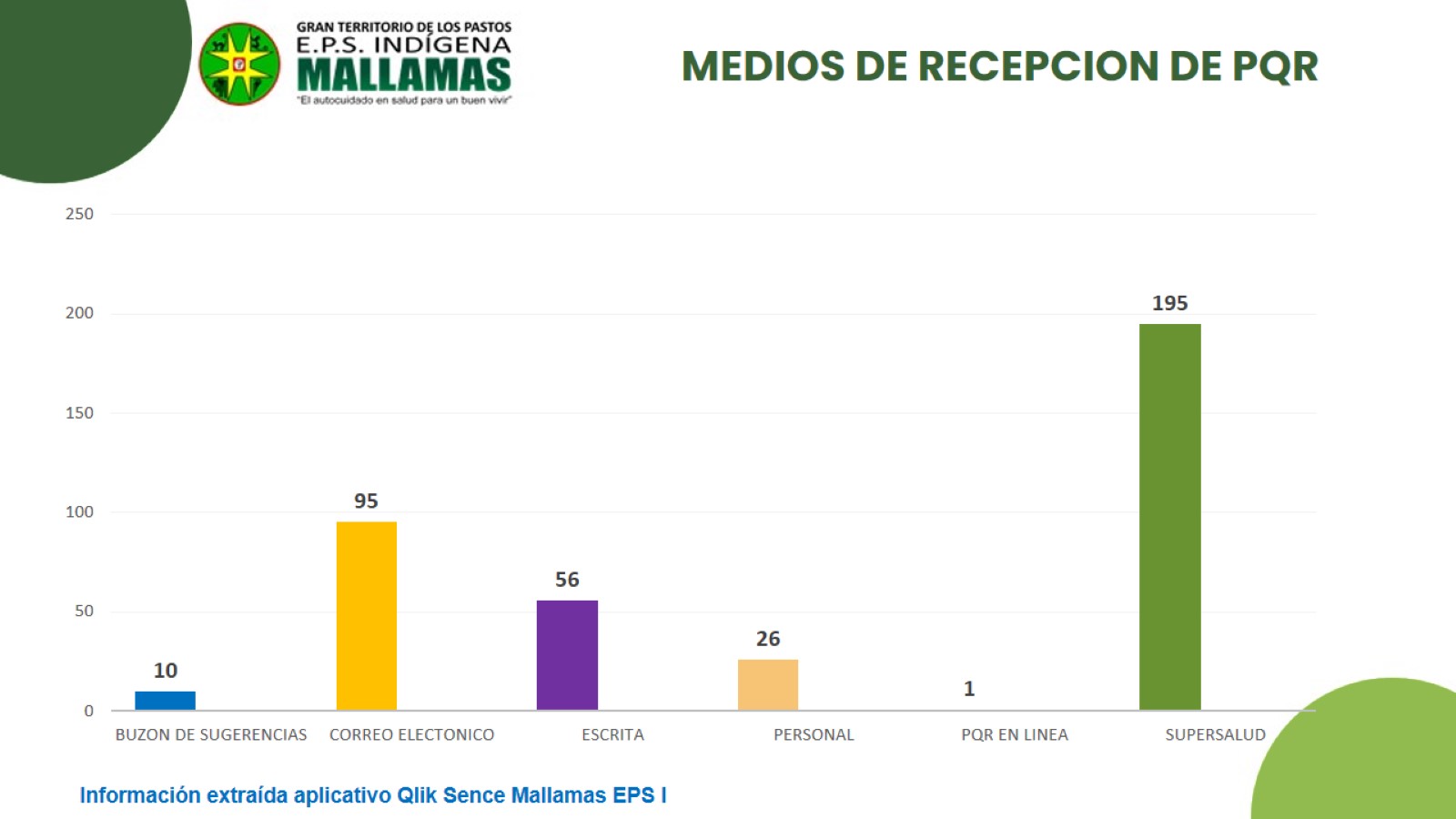 MEDIOS DE RECEPCION DE PQR
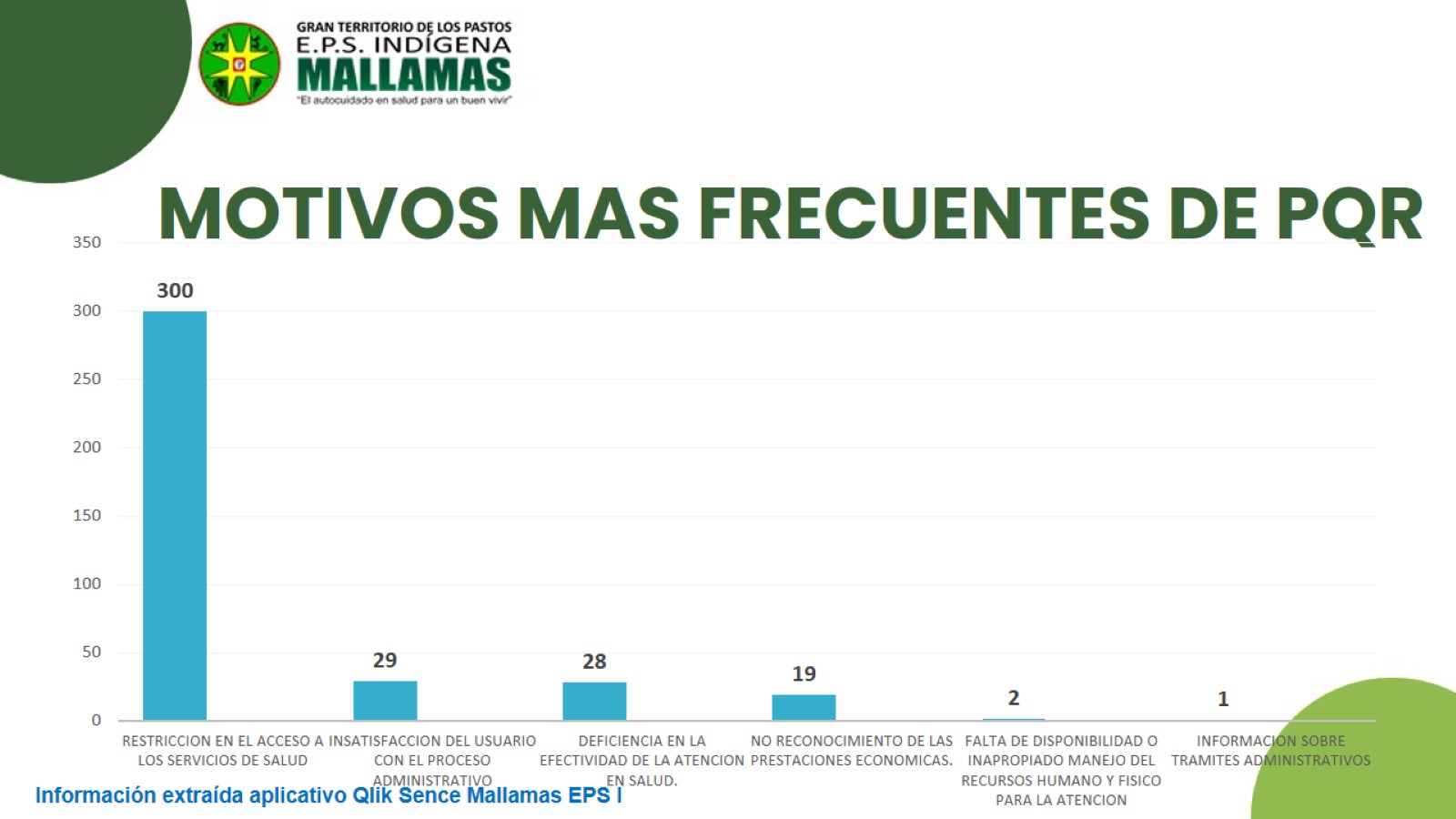 MOTIVOS MAS FRECUENTES DE PQR
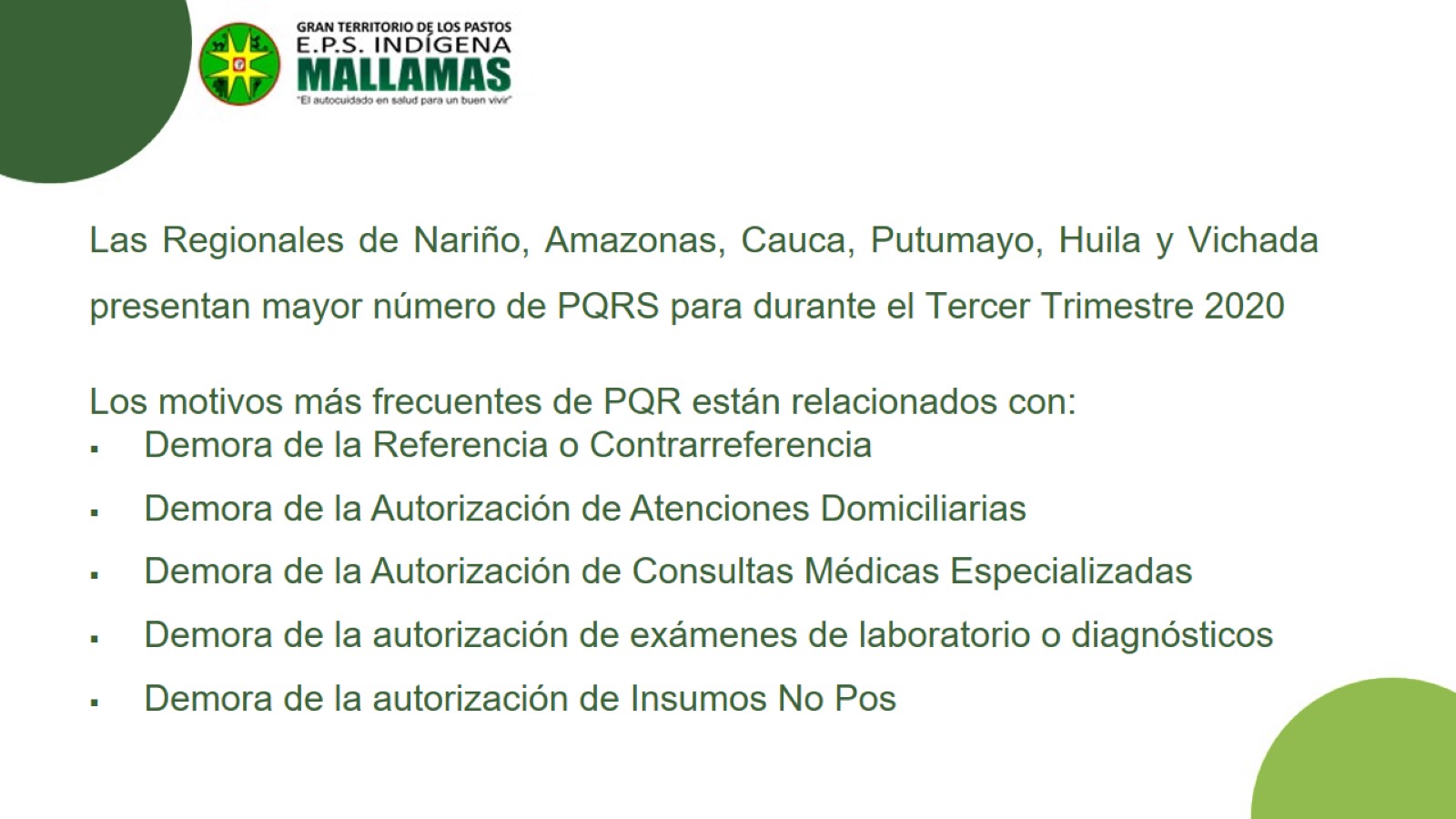 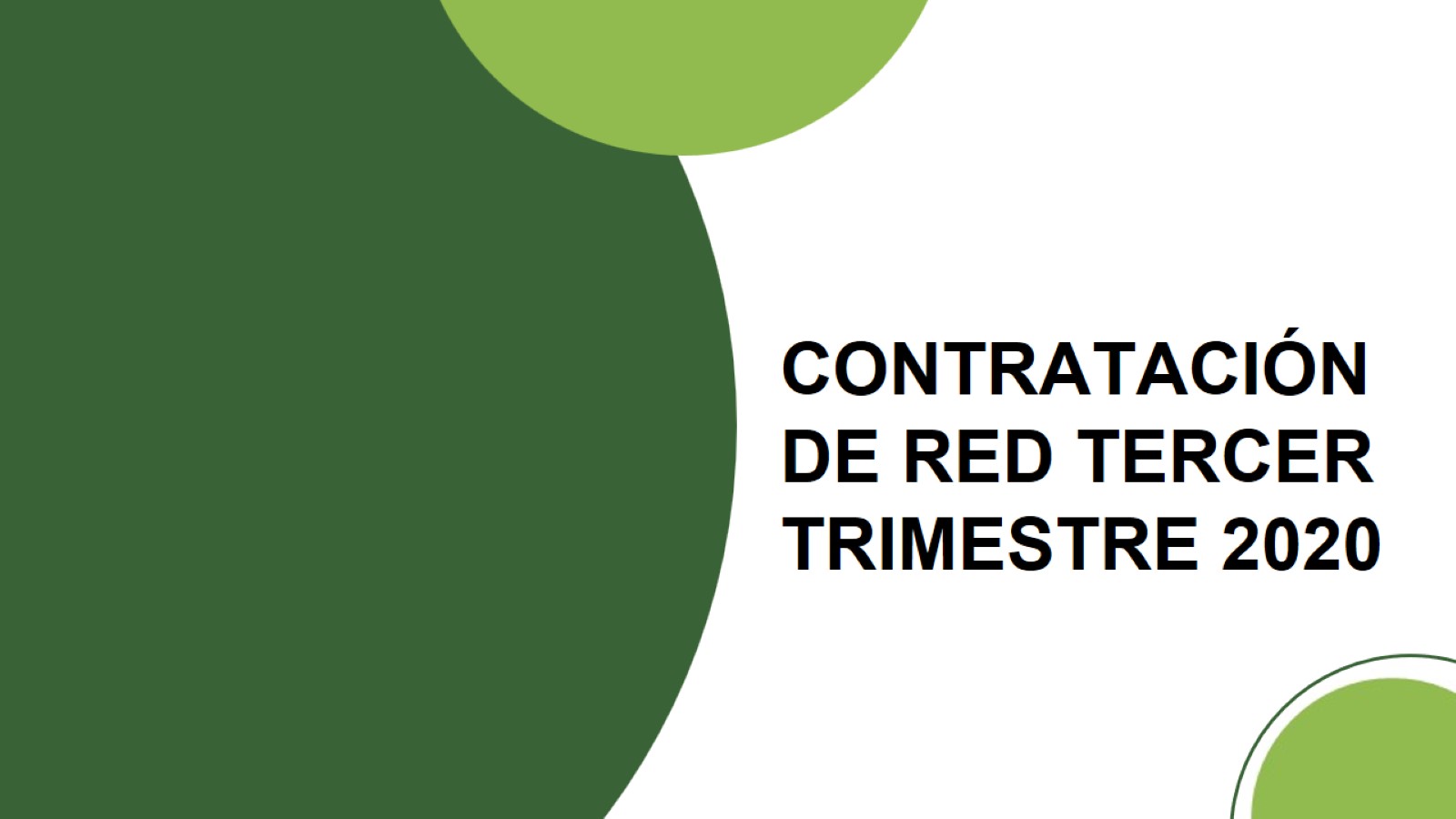 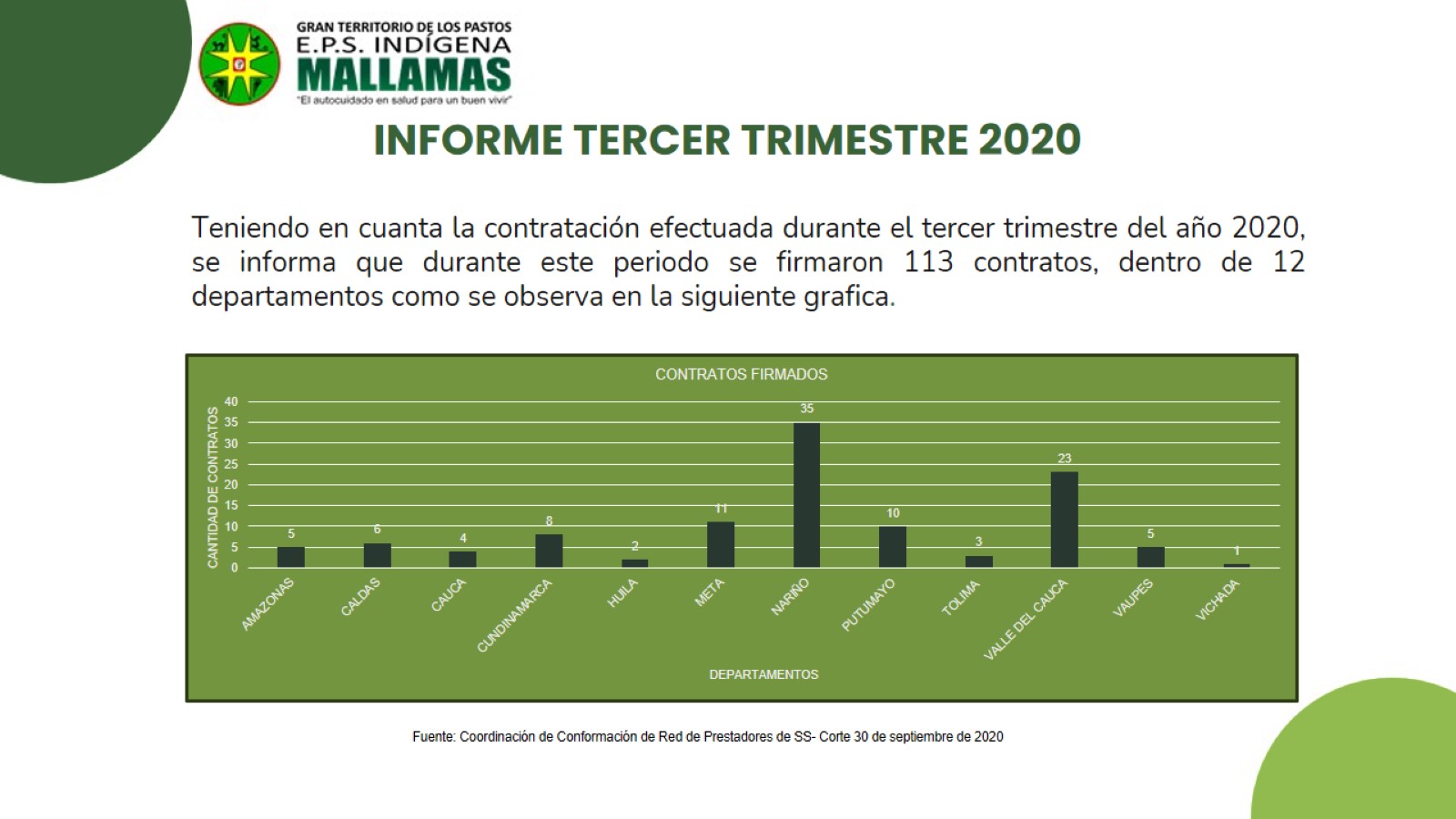 INFORME TERCER TRIMESTRE 2020
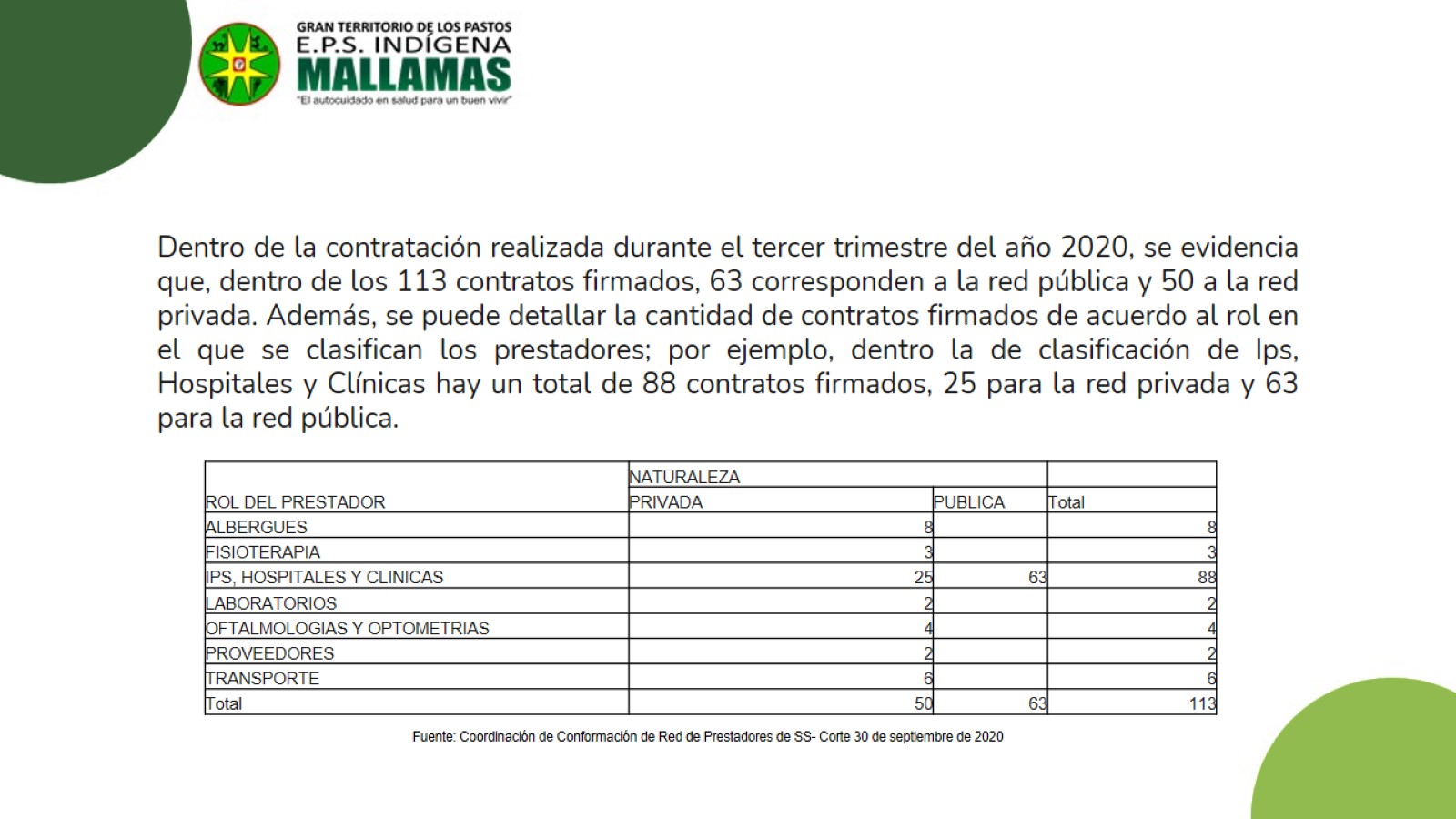 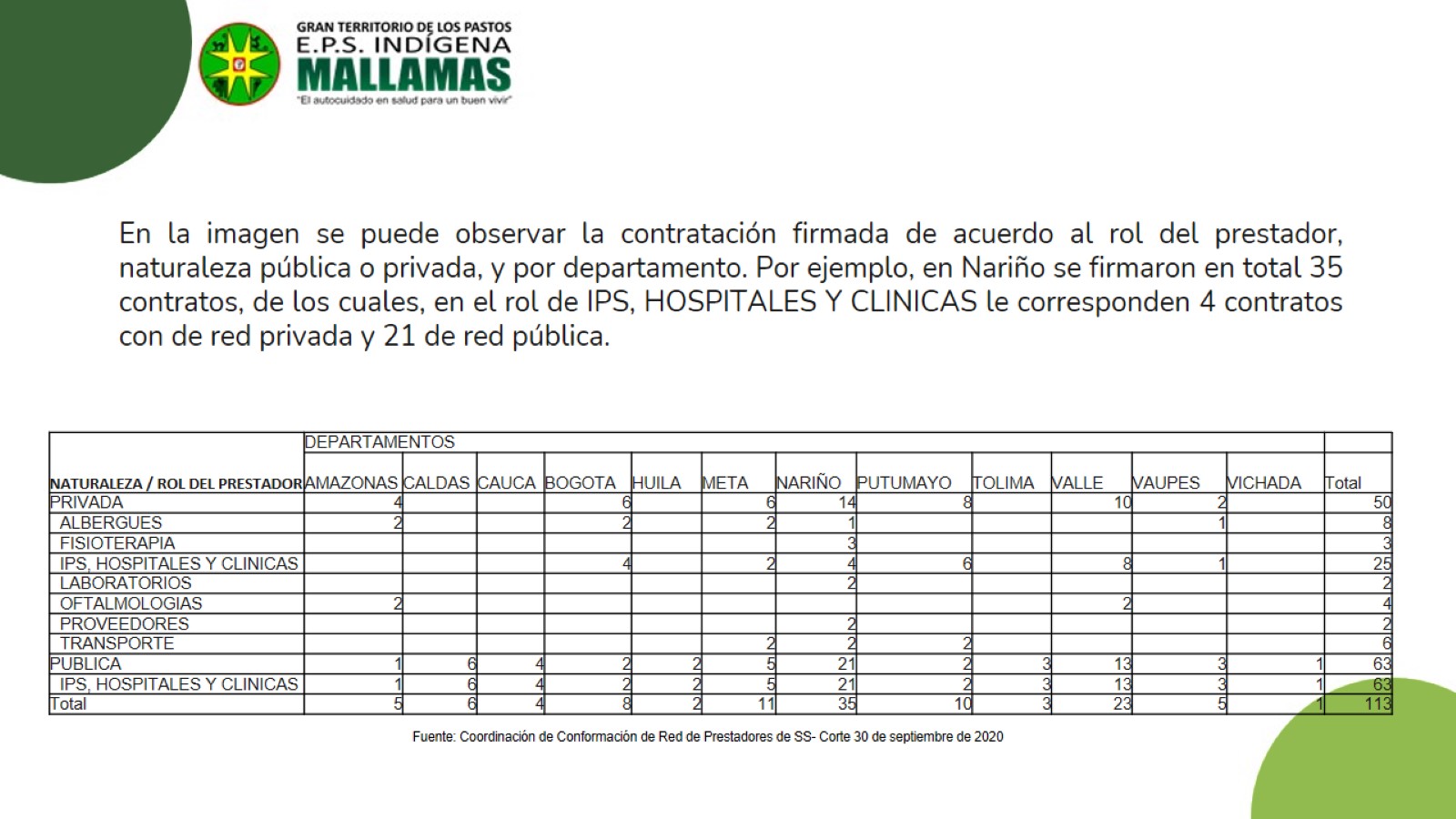 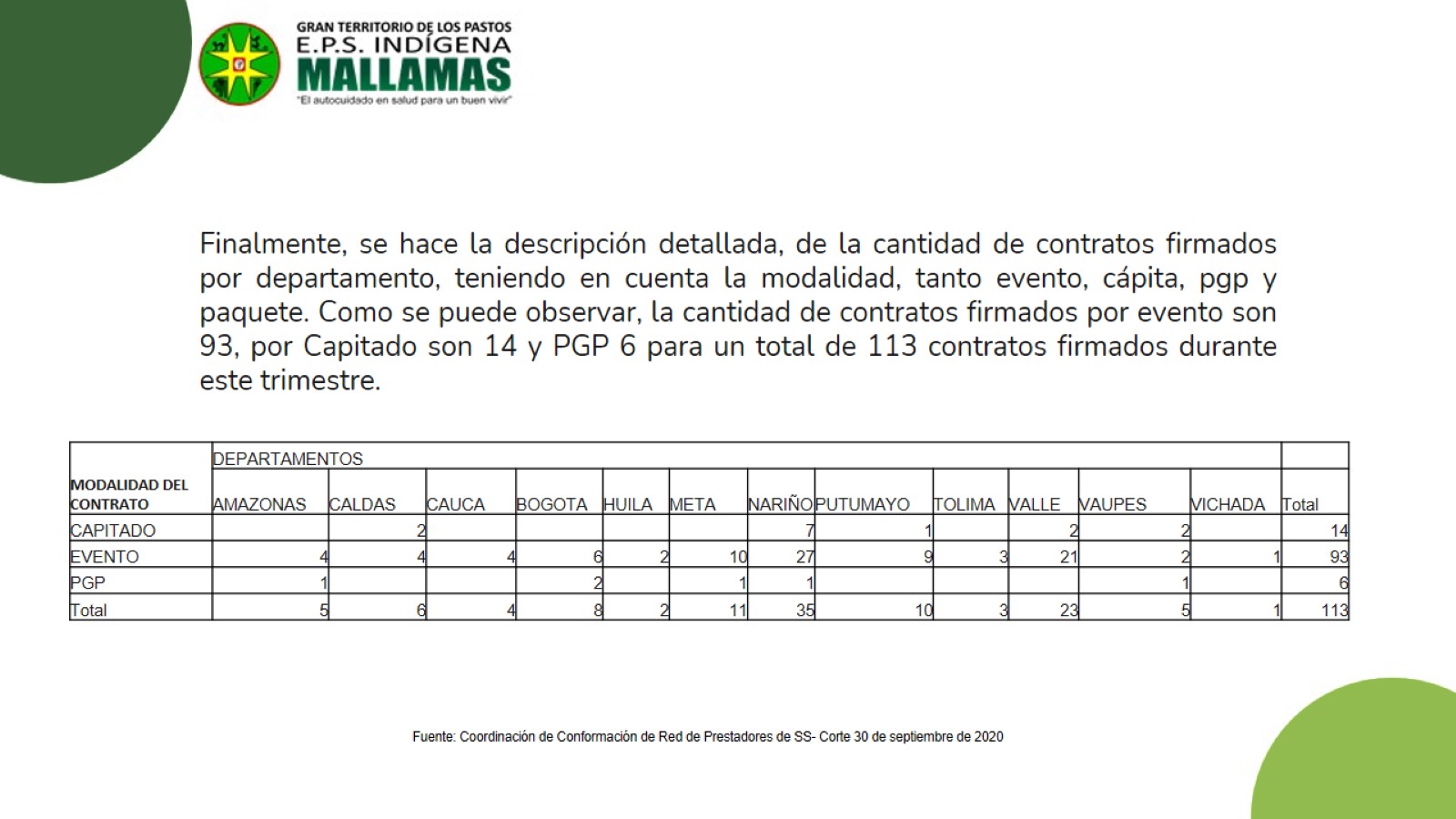 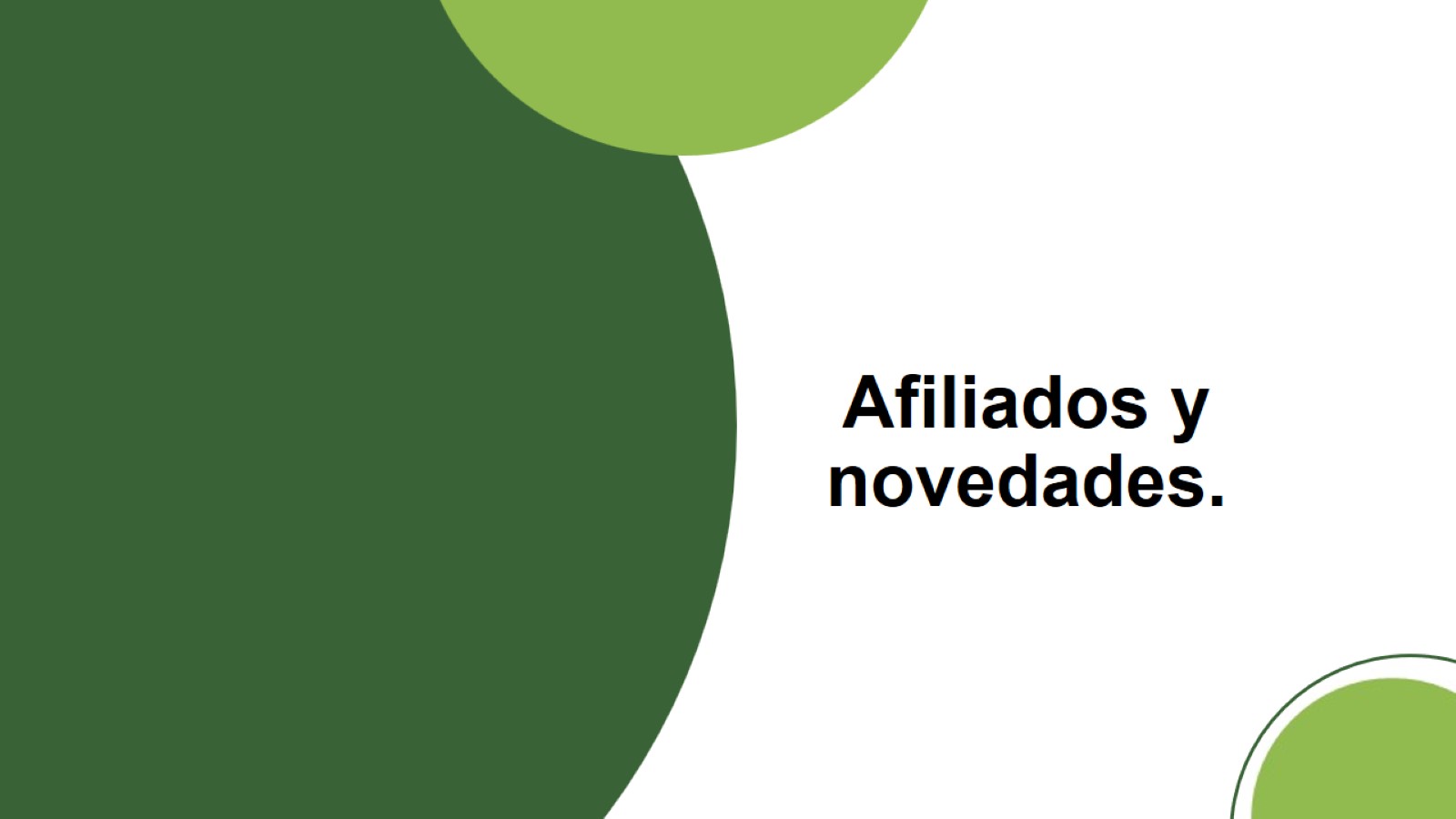 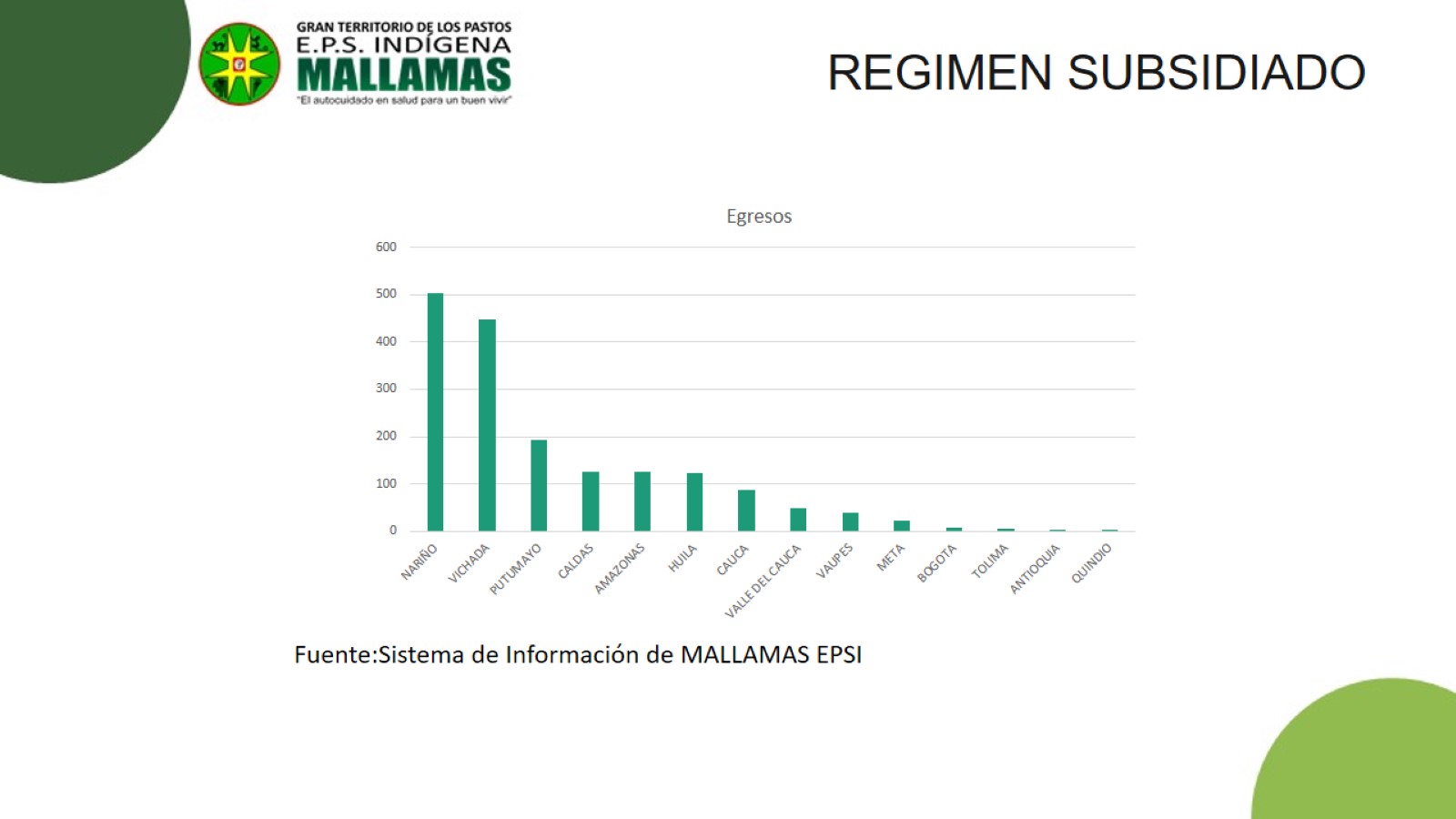 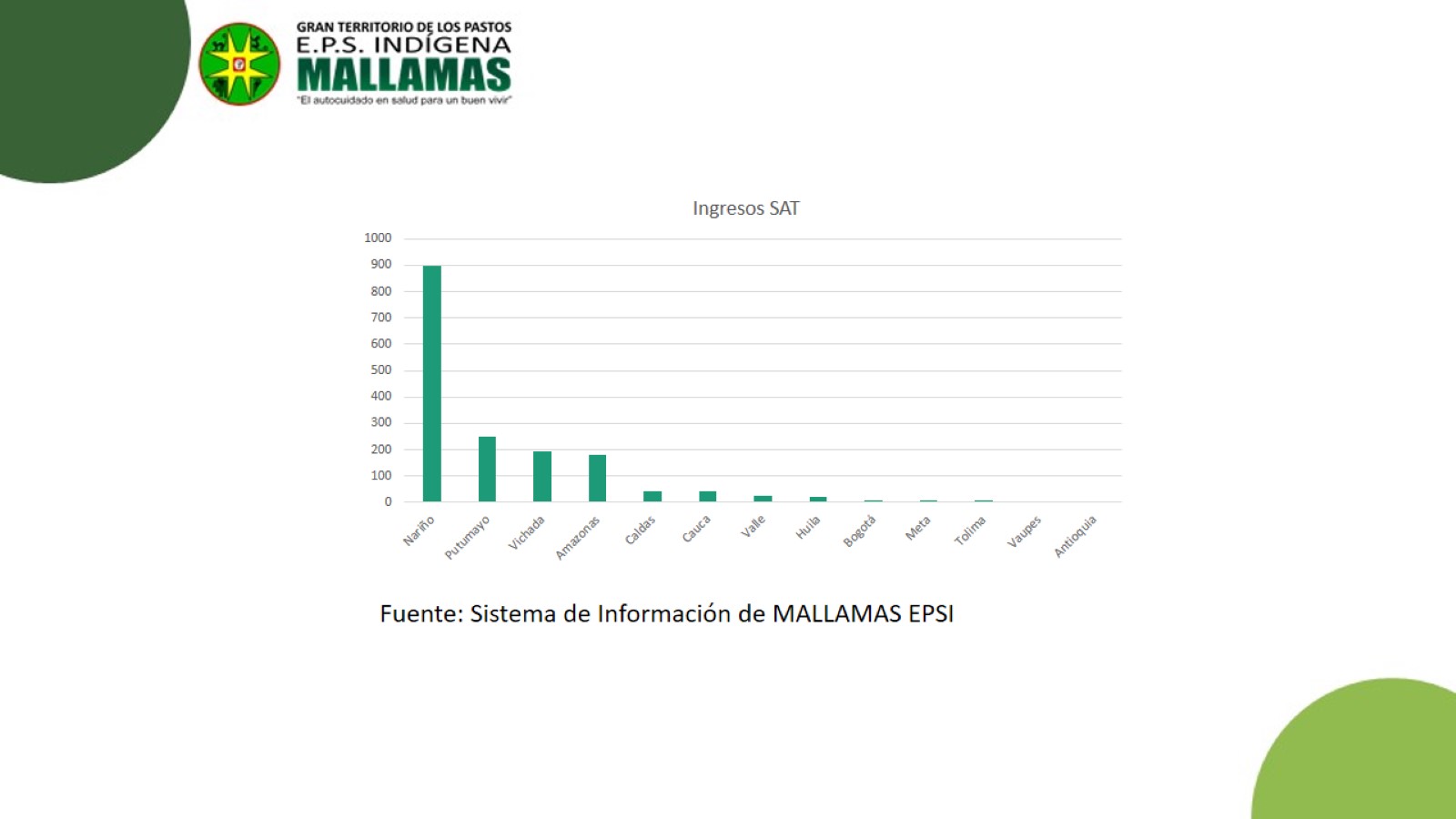 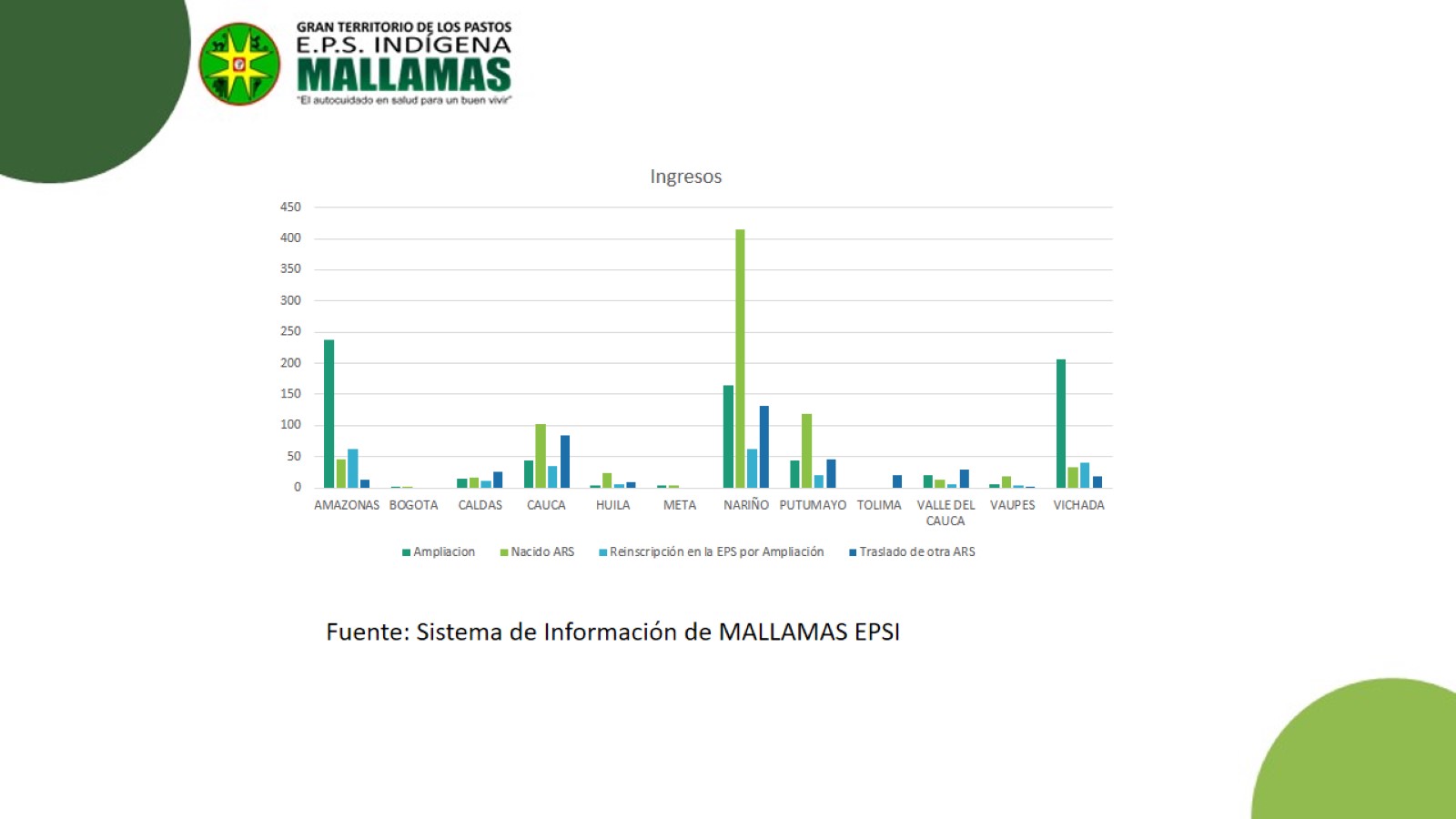 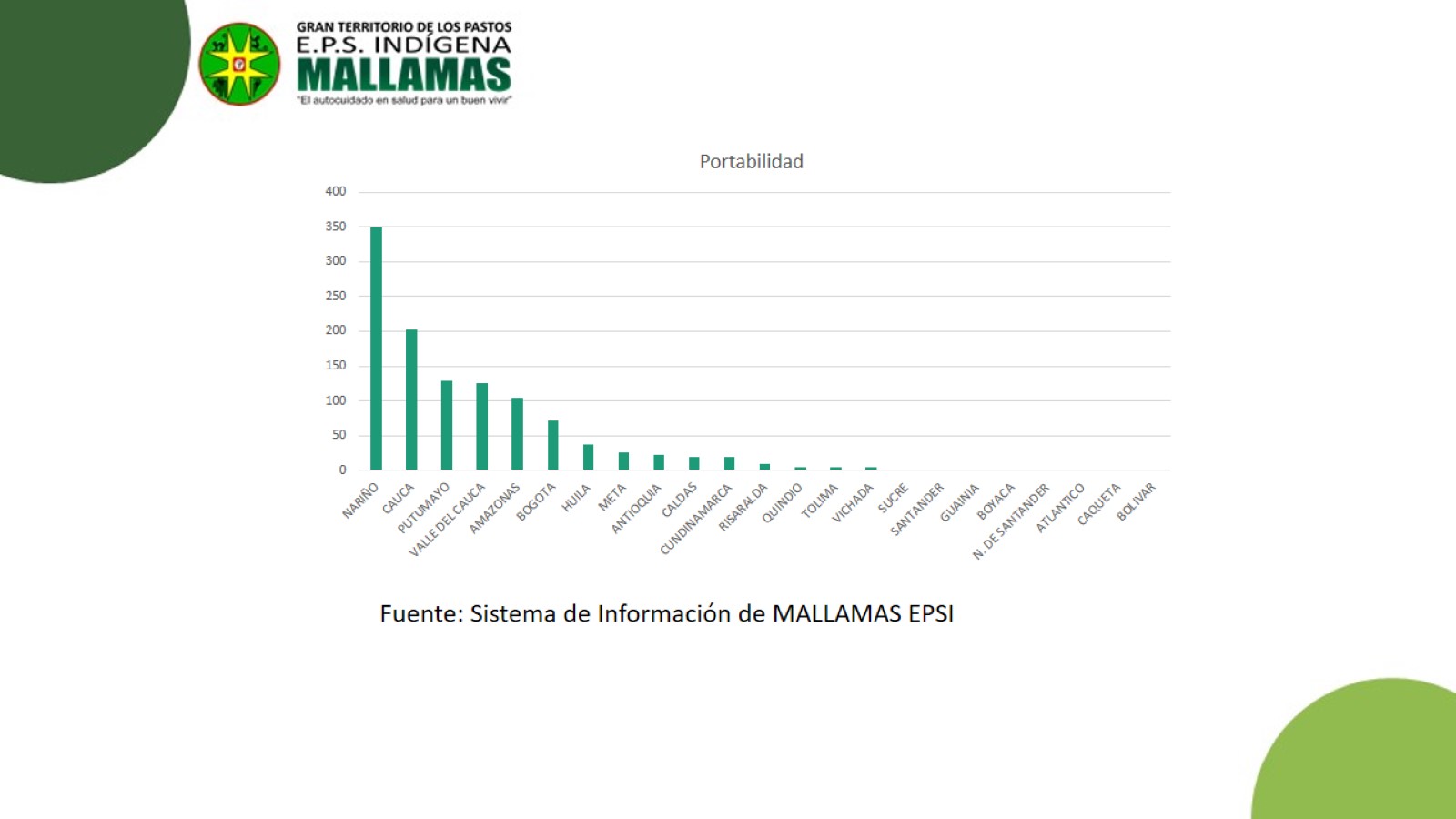 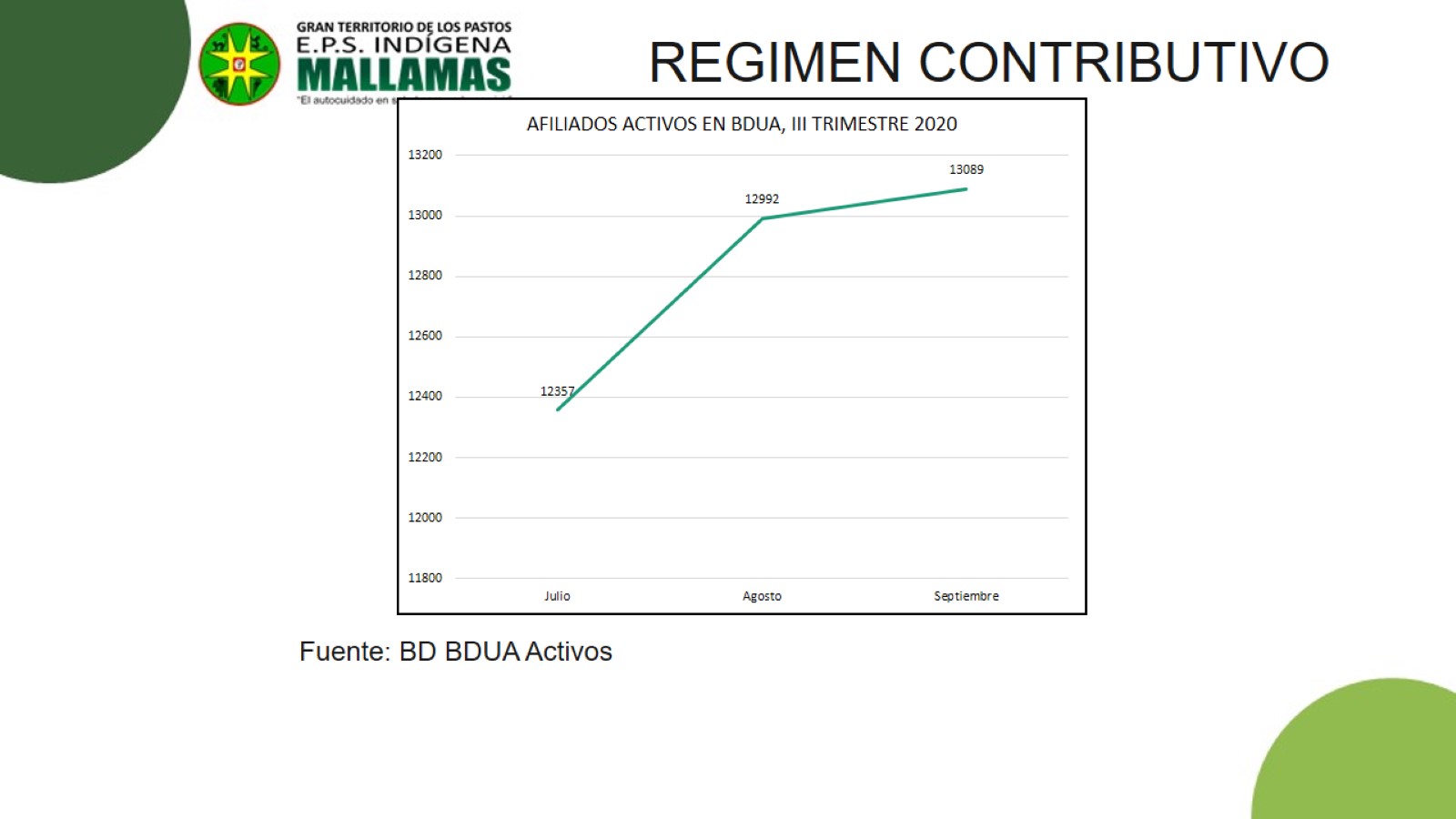 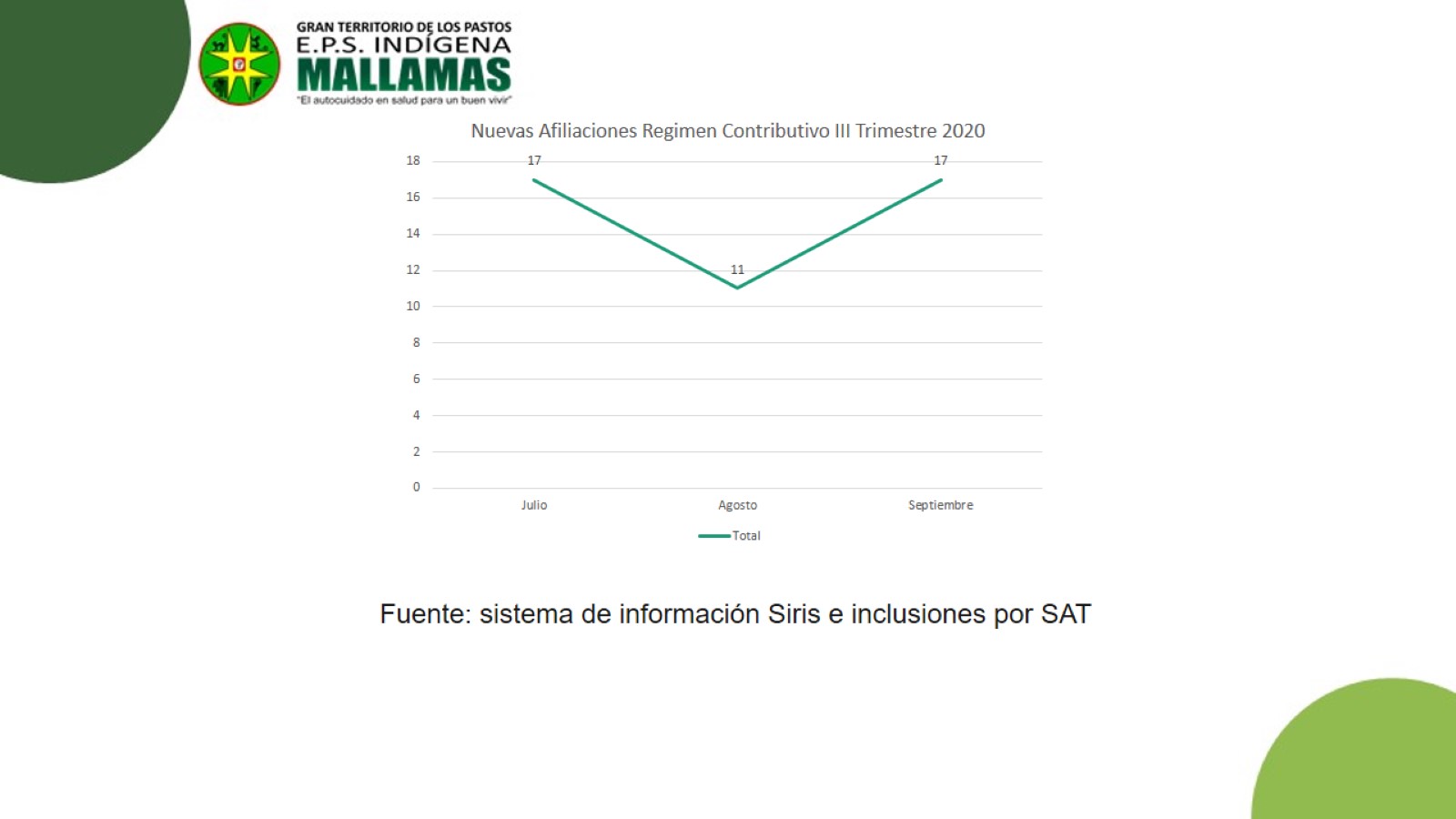 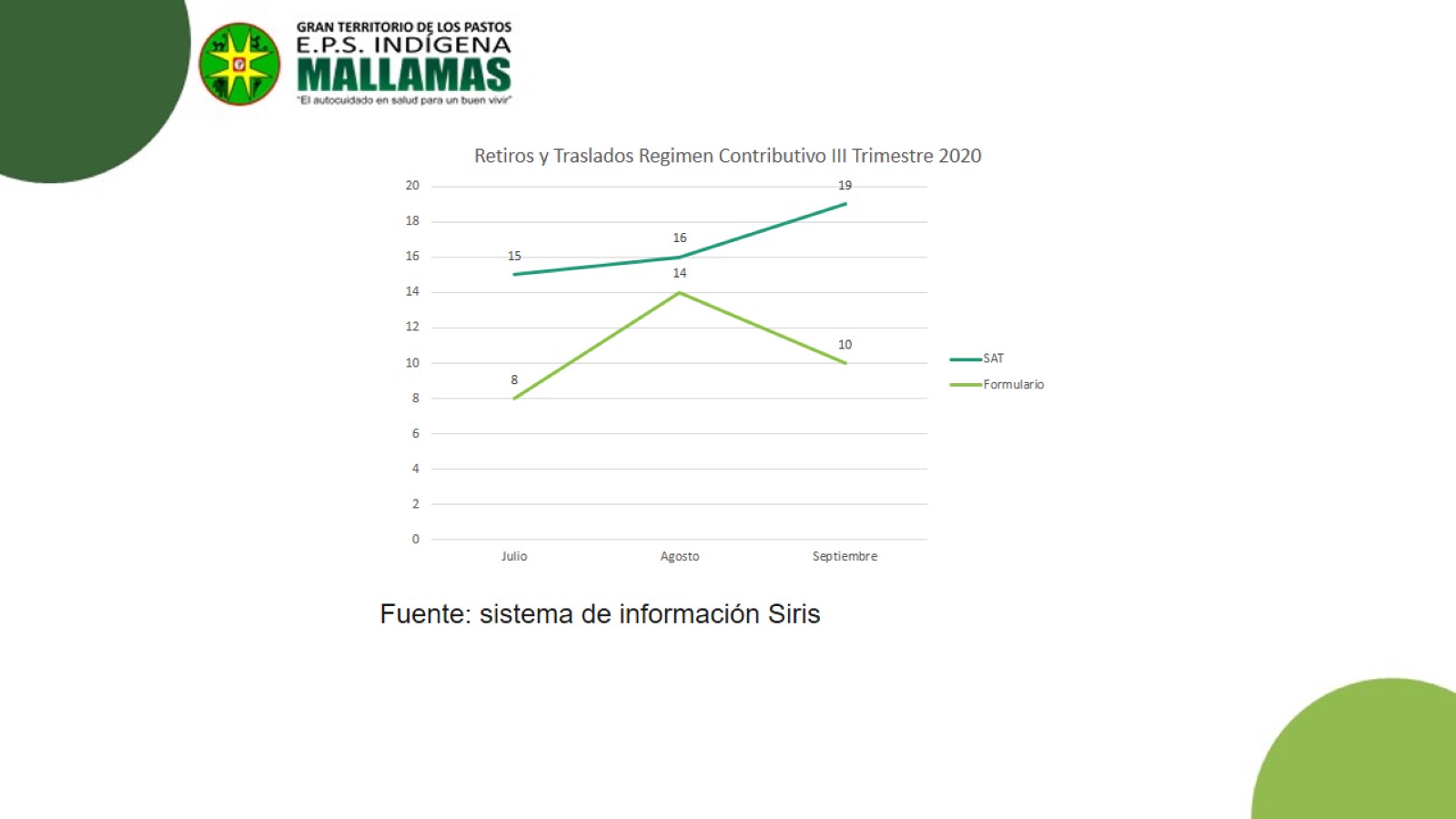 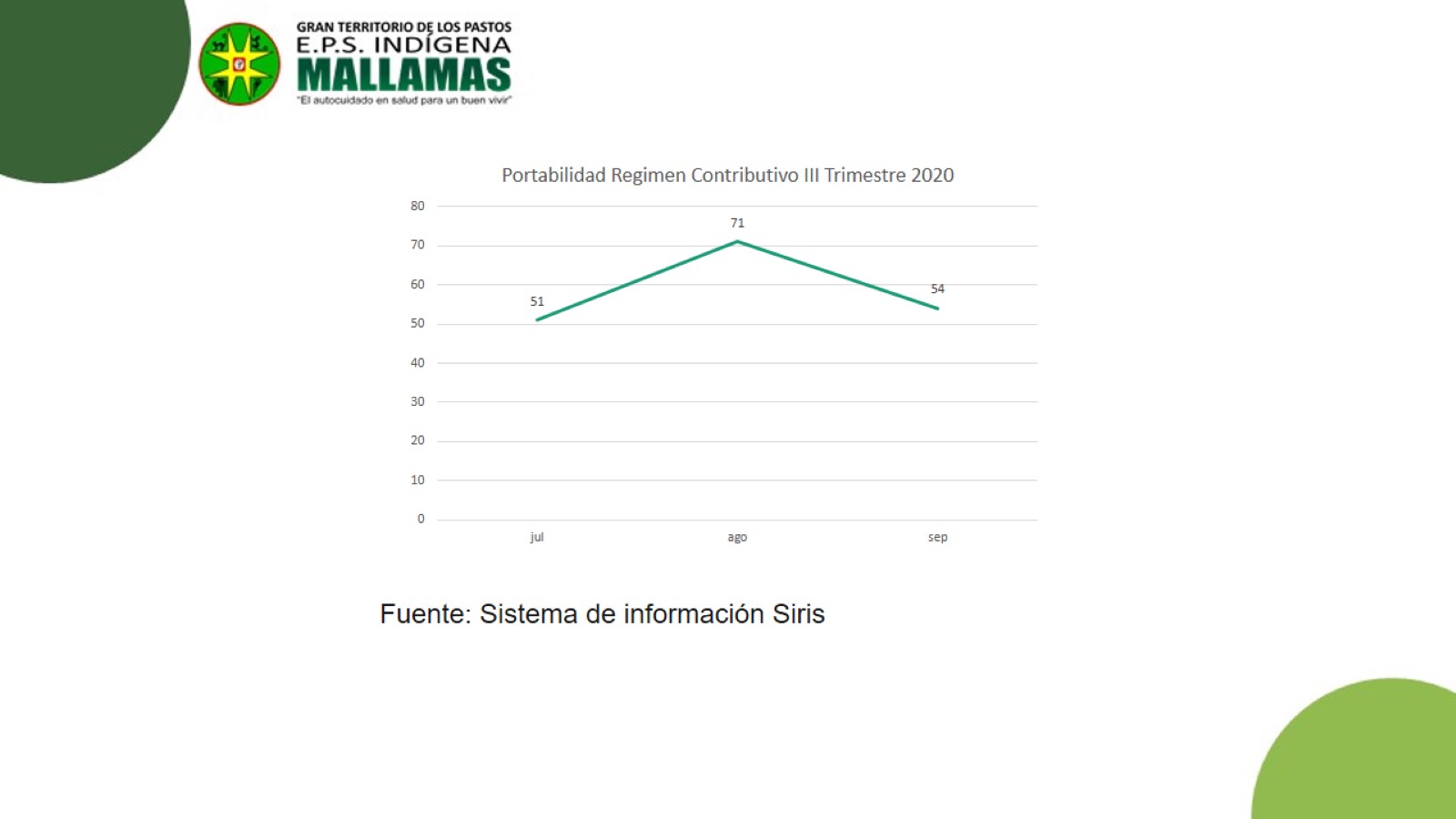 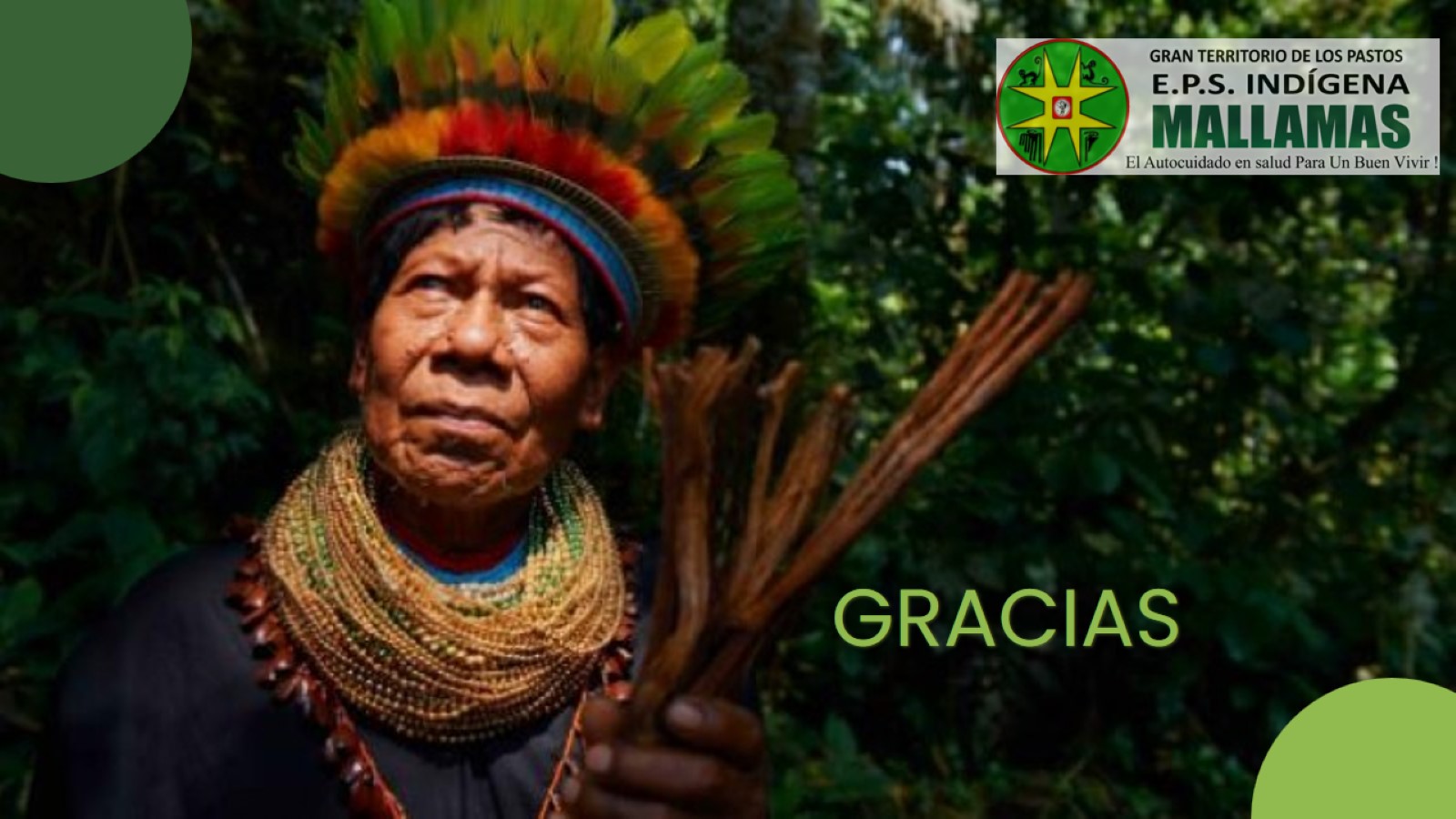 GRACIAS